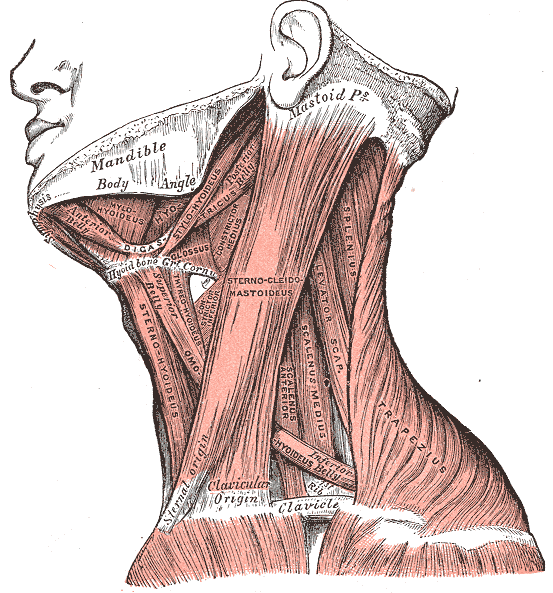 Cours du 20/10/2011
Muscles du cou
Dr Marchaland
Praticien hospitalier
Chirurgie orthopédique et traumatologie
www.clubortho.fr
Anat P2 - Institut Sup Ostéo Paris
1
Anatomie P2 – Institut Sup Ostéo Paris
Anatomie P2 – Institut Sup Ostéo Paris
Plan
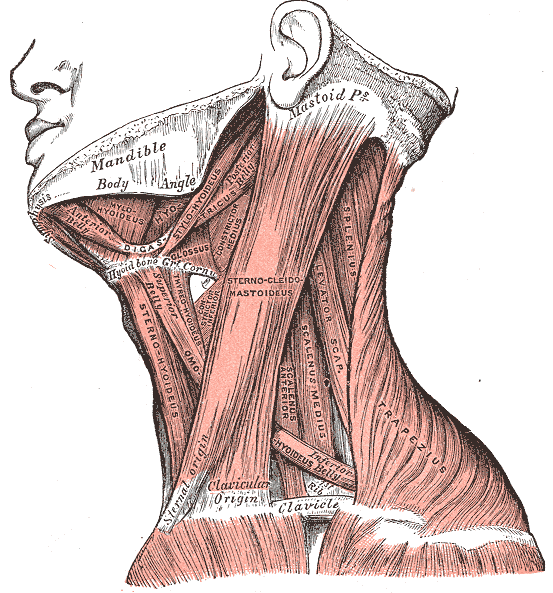 Généralités
Organisation générale du cou
Les muscles antérieurs:
Région pré vertébrale
Les autres muscles 
Région de la nuque
Biomécanique 
Bibliographie
Anat P2 - Institut Sup Ostéo Paris
2
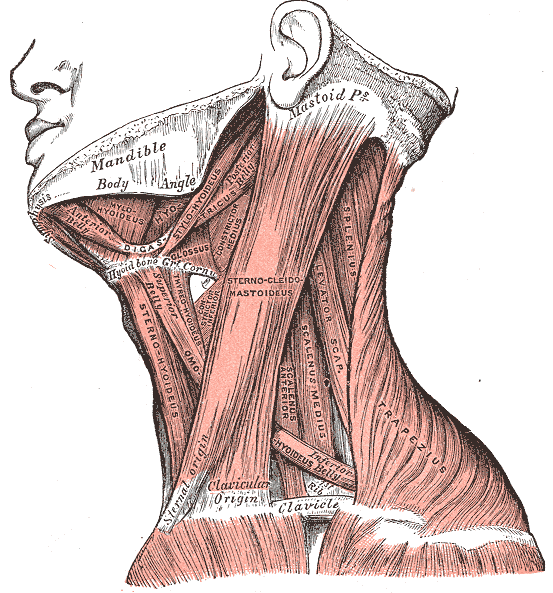 Généralités
Muscles moteurs du cou et des épaules
(hors peaucier du cou, muscle occipital et muscles de la loge viscérale) 
Stature de la tête et soutien de la ceinture scapulaire
			Enormes tensions
Important rapport avec la moelle épinière protégée par le rachis cervical
Importants rapports vasculo nerveux
Proximité de la loge viscérale 
Conduits aériens et digestifs
Corps thyroïdien
3
Anat P2 - Institut Sup Ostéo Paris
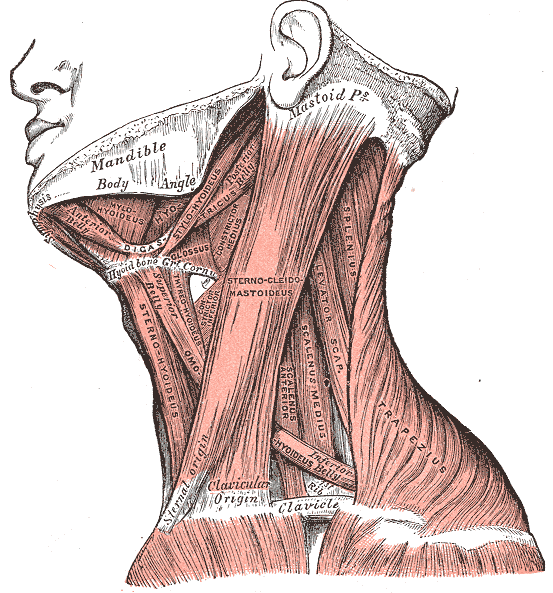 II.    Organisation générale
Rachis cervical
Région pré vertébrale en avant
Loge viscérale plus en avant 
axe aérien, 
digestif, 
thyroïde
Régions antérieures 
supra hyoïdienne
infra hyoïdienne
Régions latérales
région carotidienne (muscle SCM)
région parotidienne
région sus- claviculaire
Région postérieure: la nuque
4
Anat P2 - Institut Sup Ostéo Paris
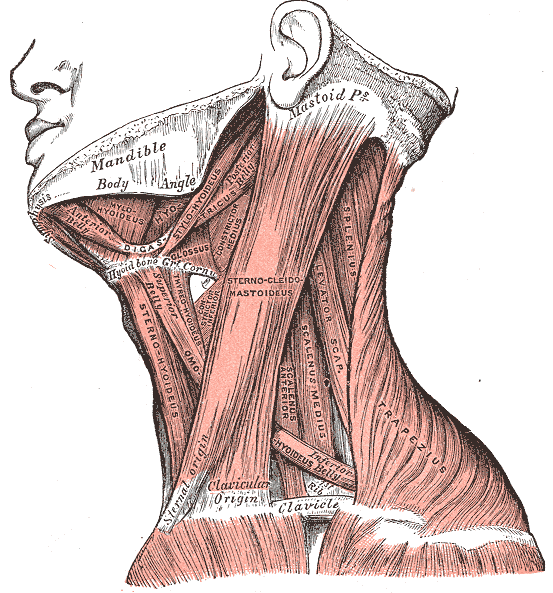 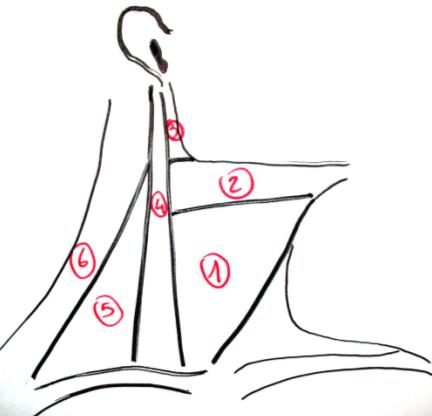 1- Région sous- hyoïdienne
2- Région sus- hyoïdienne
3- Région parotidienne
4- Région carotidienne
5- Région sus- claviculaire
6- Région de la nuque
5
Anat P2 - Institut Sup Ostéo Paris
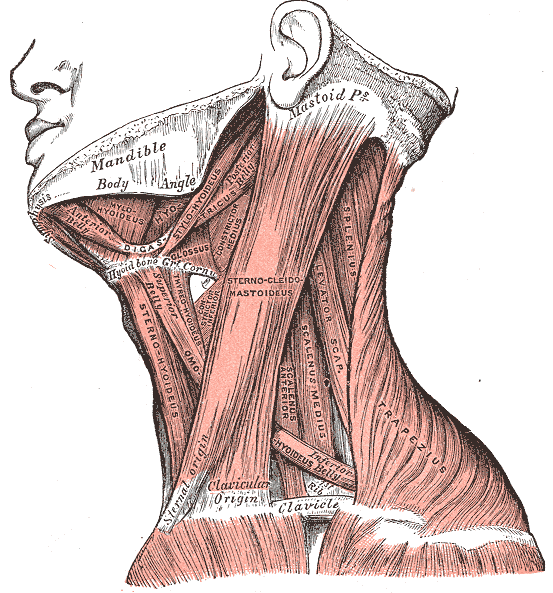 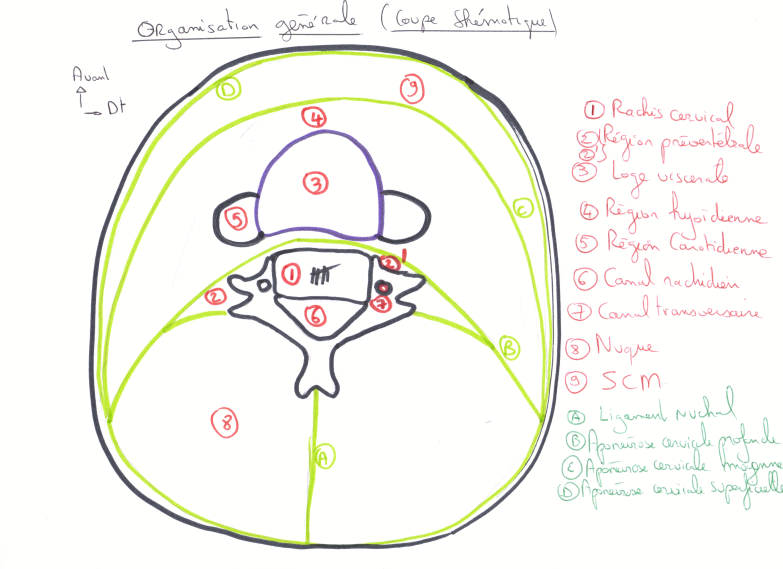 6
Anat P2 - Institut Sup Ostéo Paris
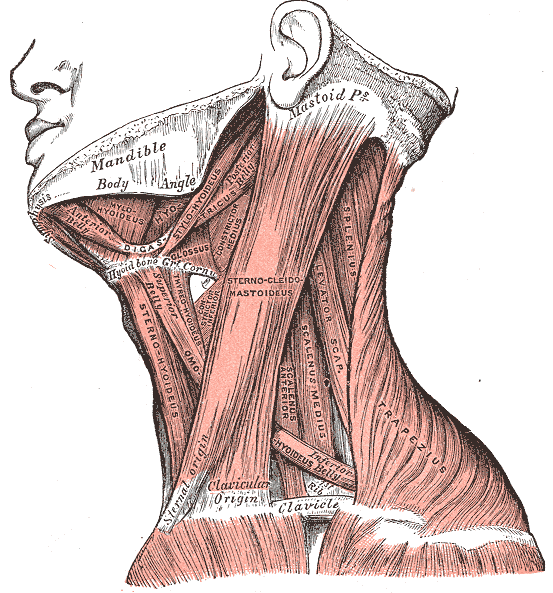 III.    Les muscles antérieurs
Région pré vertébrale

Limites de la région

En haut: processus basilaire occipital
En bas: disque C7-D1
Latéralement: sommet des apophyses transverses
En arrière: rachis cervical
En dedans et avant: pharynx- œsophage
En dehors et en bas: creux sus claviculaire
Anat P2 - Institut Sup Ostéo Paris
7
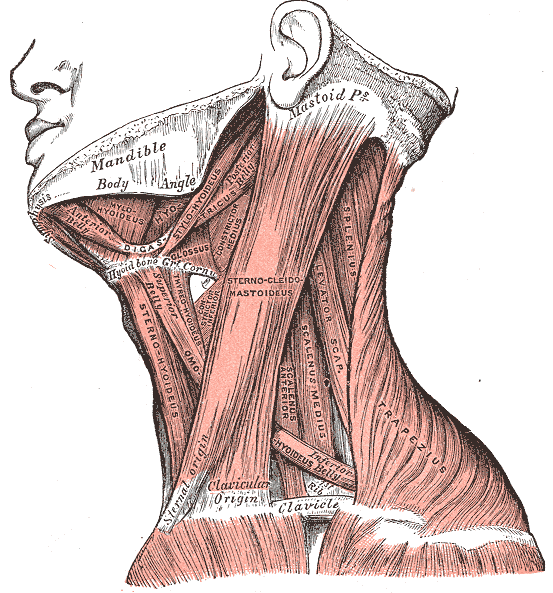 III.    Les muscles antérieurs
Région pré vertébrale

Constitution 

Loge médiane

Loge latérale
Anat P2 - Institut Sup Ostéo Paris
8
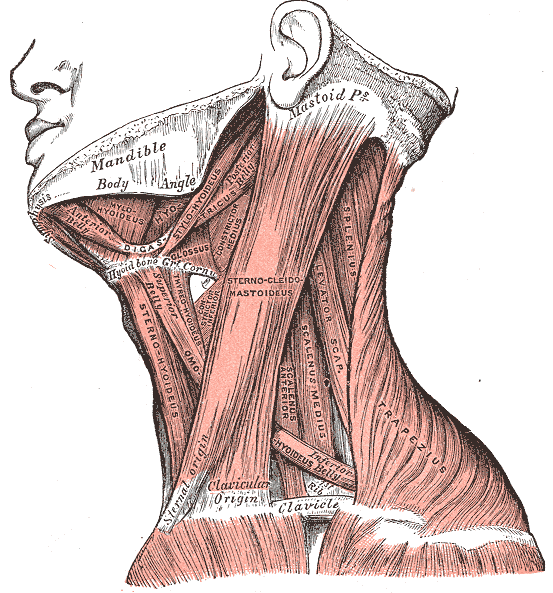 III.    Les muscles antérieurs
Région pré vertébrale

Constitution 

Loge médiane
Muscles pré - vertébraux et aponévrose pré - vertébrale
Rapports étroits avec la chaîne sympathique cervicale
Anat P2 - Institut Sup Ostéo Paris
9
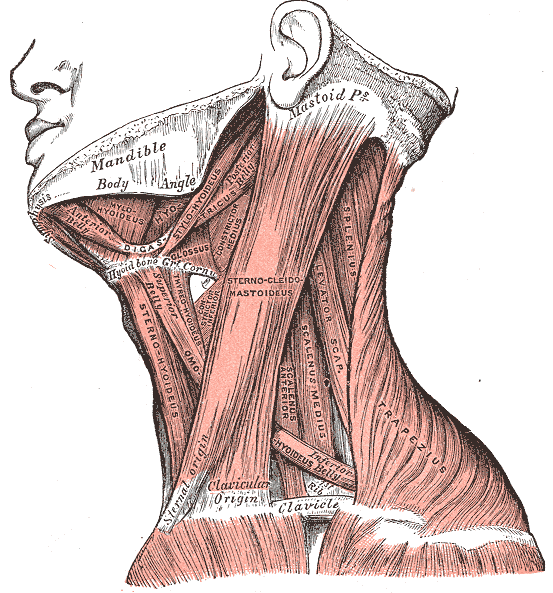 Muscles pré- vertébraux
Muscles pairs, symétriques 
Couverture incomplète de la face antérieure des CV 
Interstice entre les 2 (LVCA recouvert par aponévrose pré vertébrale) 
5 paires de muscles (10 au total)
Anat P2 - Institut Sup Ostéo Paris
10
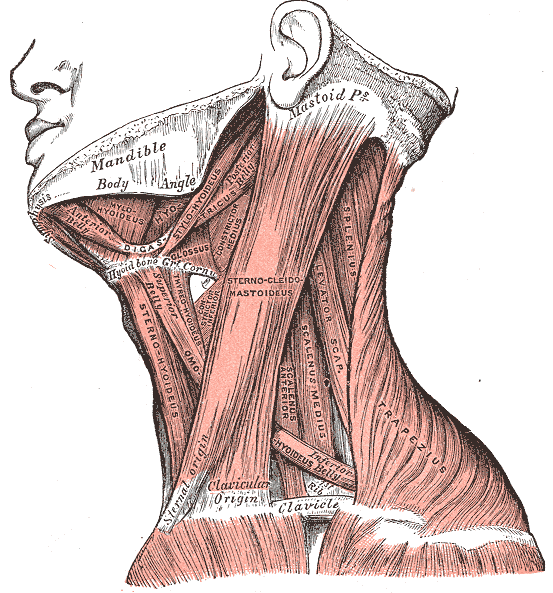 Muscles pré- vertébraux
Muscle long de la tête (LDT)

le plus latéral et le plus antérieur
aplati et rectangulaire
Origine: face exocrânienne du processus basilaire, avant du foramen occipital
Trajet: oblique en bas et dehors
Terminaison: tubercule antérieur de l’apophyse transverse de C3, C4, C5, C6
Anat P2 - Institut Sup Ostéo Paris
11
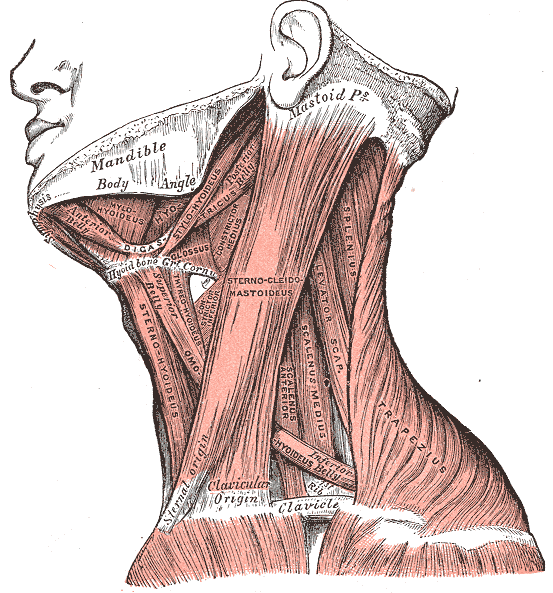 Muscles pré- vertébraux
Muscle petit droit antérieur de la tête  

Triangulaire à sommet inférieur, très court
Origine: processus basilaire de l’occipital en arrière et latéralement du LDT
Trajet: oblique en bas et dehors,  recouvre l’articulation atloïdo- occipitale
Terminaison: racine antérieure de l’apophyse transverse de l’atlas
Anat P2 - Institut Sup Ostéo Paris
12
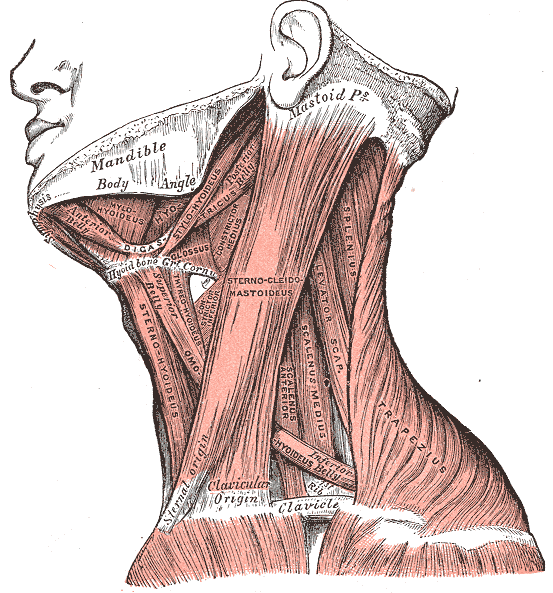 Muscles pré- vertébraux
Muscle long du cou  

Le plus long, déborde vers le rachis dorsal
Situé en en arrière et dedans du muscle LDT
3 portions: 
Portion médiale entre tubercule ant. de C1 + crête ant. de C2 et CV D1, D2, D3.
Portion supéro – latérale, oblique vers le bas entre tubercule antérieur de C1 et apophyses transverses de C3, C4, C5, C6
Portion inféro – latérale, oblique vers le haut entre CV D2, D3 et tubercule antérieure de C5, C6, C7
Anat P2 - Institut Sup Ostéo Paris
13
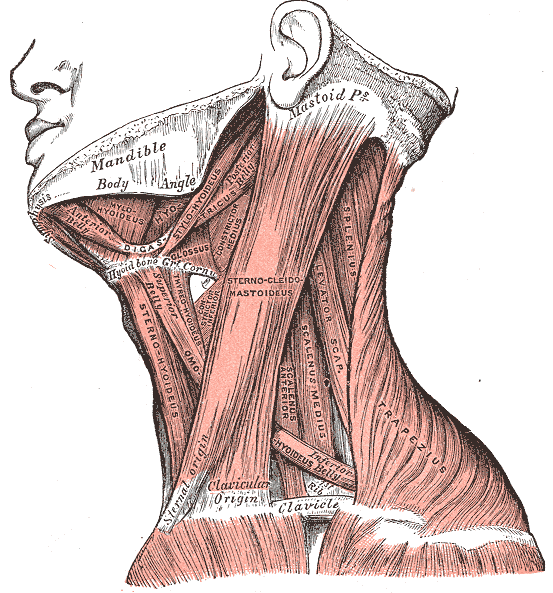 Muscles pré- vertébraux
Muscles inter- transversaires antérieurs  

7 paires (14 au total)
Petits, aplatis 
Fermeture antérieure du canal transversaire 
Rapports étroits avec artère, veine vertébrale, nerf sympathique et nerf cervical
Union des apophyses transverses entre elles
Anat P2 - Institut Sup Ostéo Paris
14
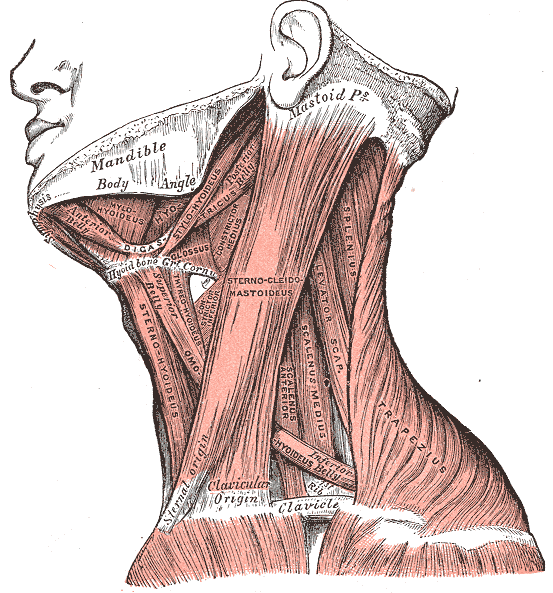 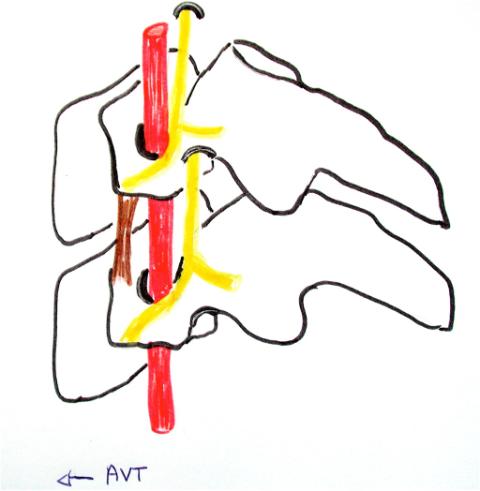 Artère vertébrale
Muscle inter transversaire antérieur
Nerf rachidien
15
Anat P2 - Institut Sup Ostéo Paris
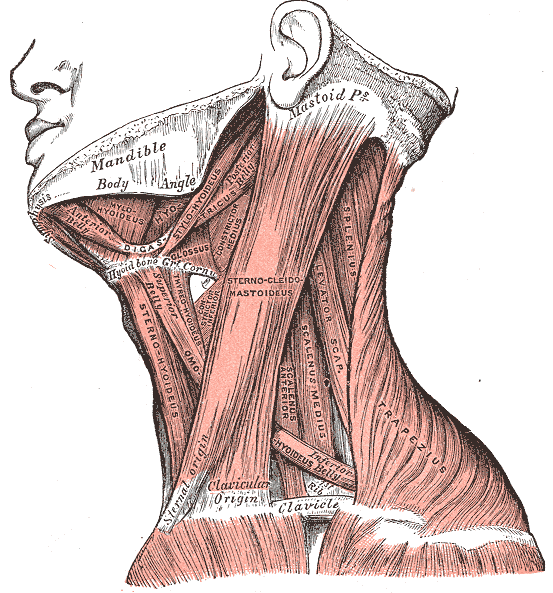 Muscles pré- vertébraux
Muscle droit latéral de la tête  

Origine: processus jugulaire de l’occipital
Trajet: légèrement oblique en bas et dedans, dans la continuité des inter- transversaires antérieurs 	(«inter- transversaire de la jonction C0- C1»)
Terminaison: racine antérieure apophyse transverse de C1
Anat P2 - Institut Sup Ostéo Paris
16
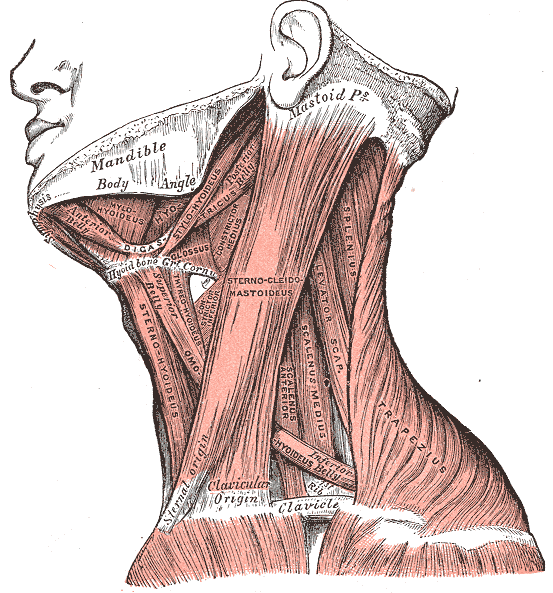 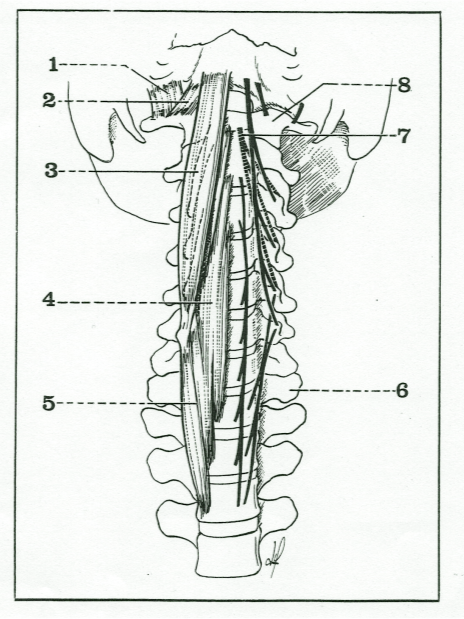 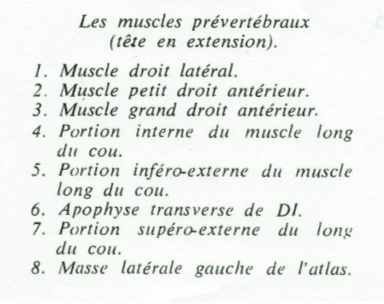 Anat P2 - Institut Sup Ostéo Paris
17
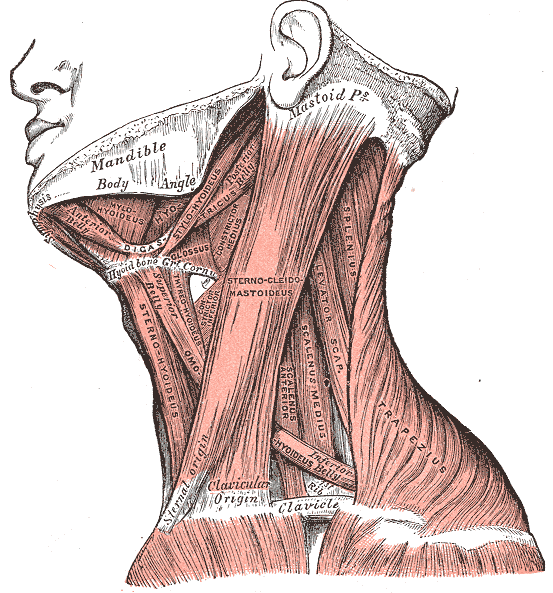 Muscles pré- vertébraux
Innervation

Plexus  cervical profond (2ème anse entre C2 et C3 ou anse de l’axis)
Action

Flexion de la tête et colonne cervicale
Inclinaison latérale de la tête: muscle long de la tête et petit droit antérieur
Anat P2 - Institut Sup Ostéo Paris
18
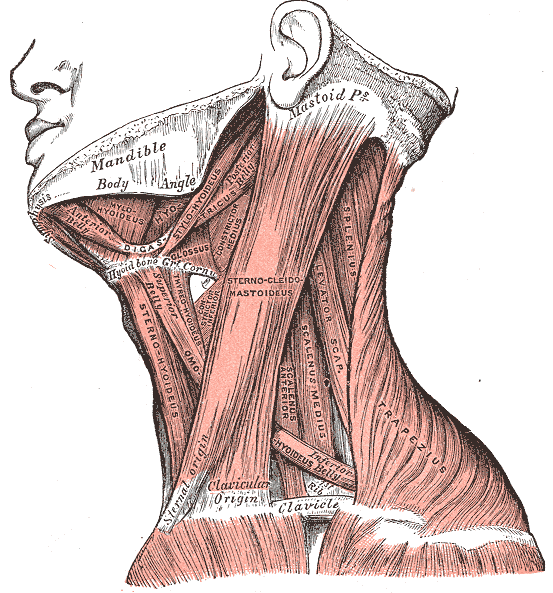 Muscles pré- vertébraux
Rapports 

Aponévrose pré - vertébrale ou cervicale profonde fixée:
En haut: processus basilaire en avant du LCVA
En bas: D1
Latéralement: tubercules antérieurs des transverses, devient sur les cotés l’aponévrose scalénique
Chaîne sympathique cervicale (dédoublement de l’APV)
Anat P2 - Institut Sup Ostéo Paris
19
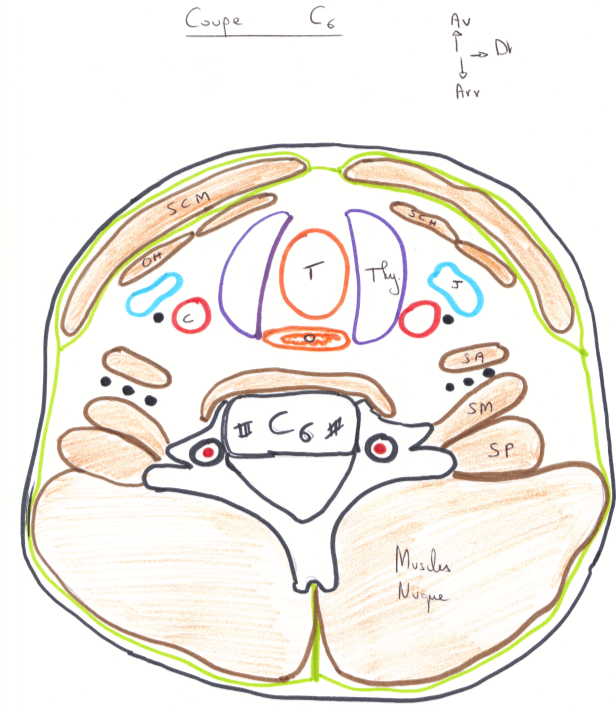 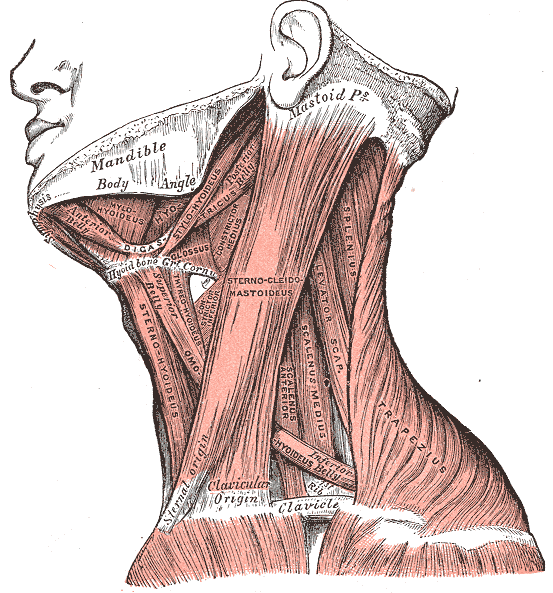 20
Anat P2 - Institut Sup Ostéo Paris
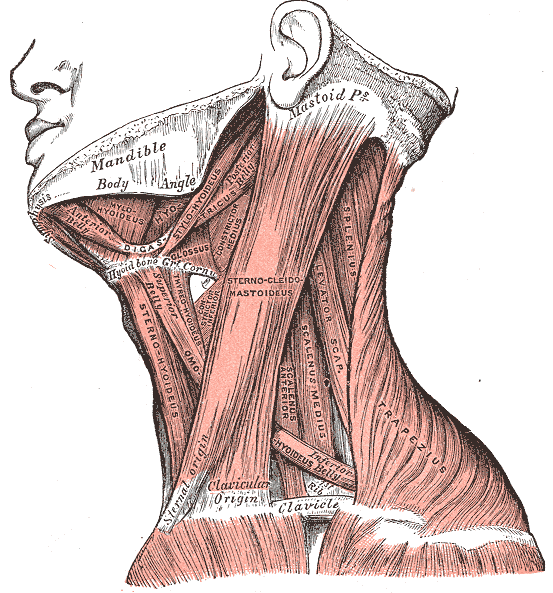 III.    Les muscles antérieurs
Région pré vertébrale

Constitution 


Loge latérale
Muscles scalènes
Rapports étroits avec plexus cervical, plexus brachial, le pédicule vertébral (canal transversaire)
Anat P2 - Institut Sup Ostéo Paris
21
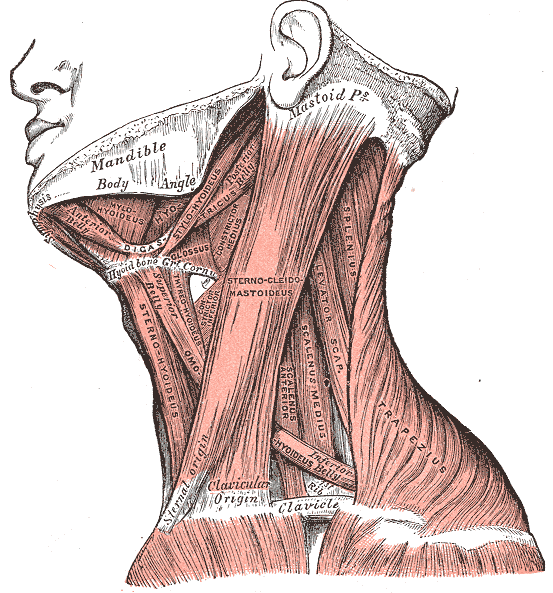 Muscles scalènes
Latéralement aux muscles loge antérieure
Masse musculaire importante 
Entre apophyses transverses cervicales et K1, K2
3 muscles scalènes divisés en 2 parties:
Partie antérieure
Partie postérieure
Anat P2 - Institut Sup Ostéo Paris
22
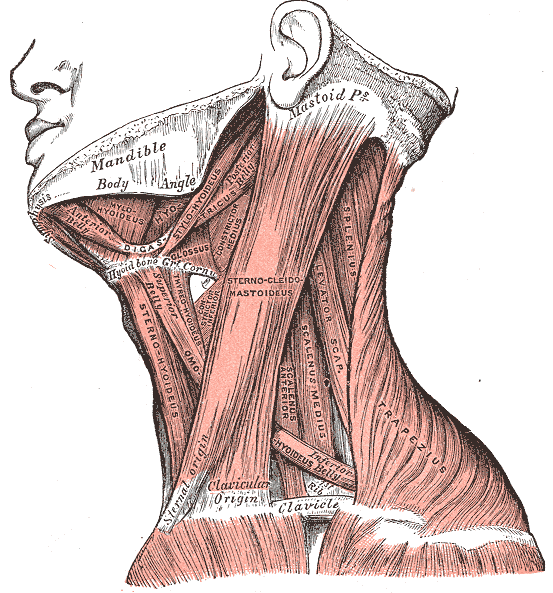 Muscles scalènes
Partie antérieure

Muscle scalène antérieur

 Partie postérieure

Muscle scalène moyen
Muscle scalène postérieur
Anat P2 - Institut Sup Ostéo Paris
23
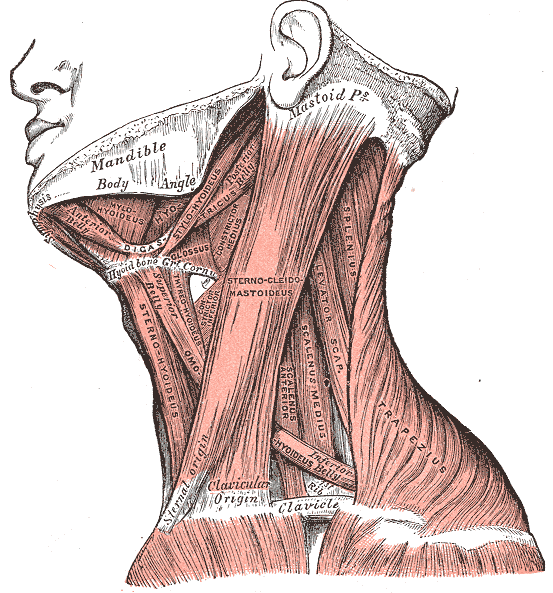 Muscles scalènes
Muscle scalène antérieur

Origine: tubercules antérieurs des apophyses transverses de C3, C4, C5, C6
Trajet: 4 faisceaux puis corps musculaire oblique en bas, en avant et dehors vers la base du cou
Terminaison: tubercule de Lisfranc (face sup. K1)
Anat P2 - Institut Sup Ostéo Paris
24
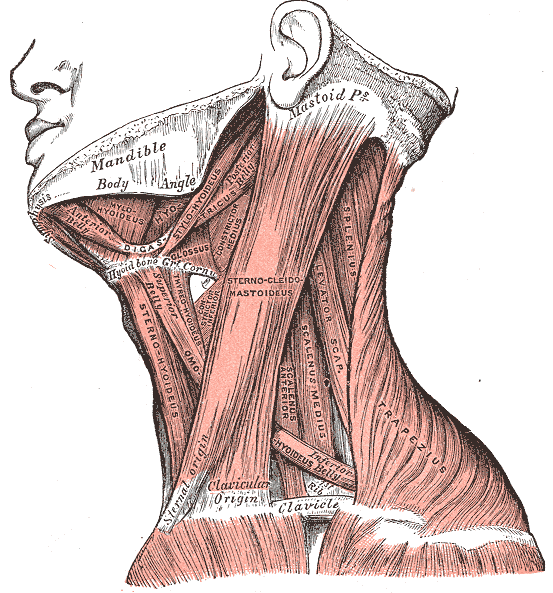 Muscles scalènes
Muscle scalène moyen

Origine: tubercules antérieurs des apophyses transverses de C2, C3, C4, C5, C6, C7
Trajet: corps musculaire oblique en bas, en arrière et latéralement par rapport au SA; délimite avec le SA le hiatus inter- scalénique
Terminaison: en arrière et en dehors du tubercule de Lisfranc (face sup. K1)
Anat P2 - Institut Sup Ostéo Paris
25
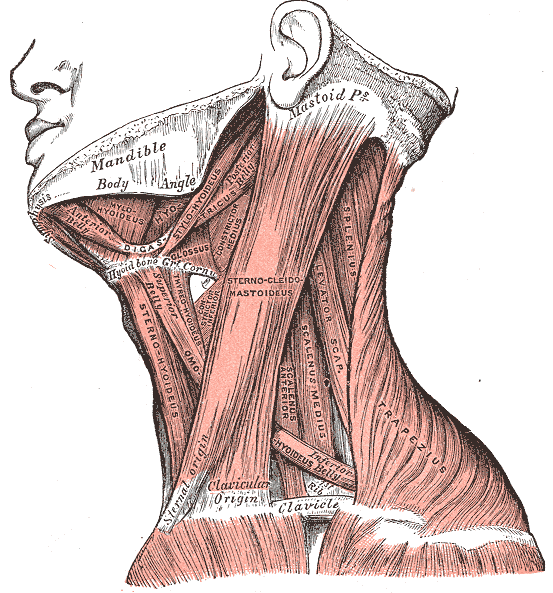 Muscles scalènes
Muscle scalène postérieur

Origine: tubercules postérieurs des apophyses transverses de C4, C5, C6
Trajet: corps musculaire oblique en bas collé au SM (plus oblique, plus long, plus postérieur que le SM)
Terminaison: bord supérieur de la face externe de K2
Anat P2 - Institut Sup Ostéo Paris
26
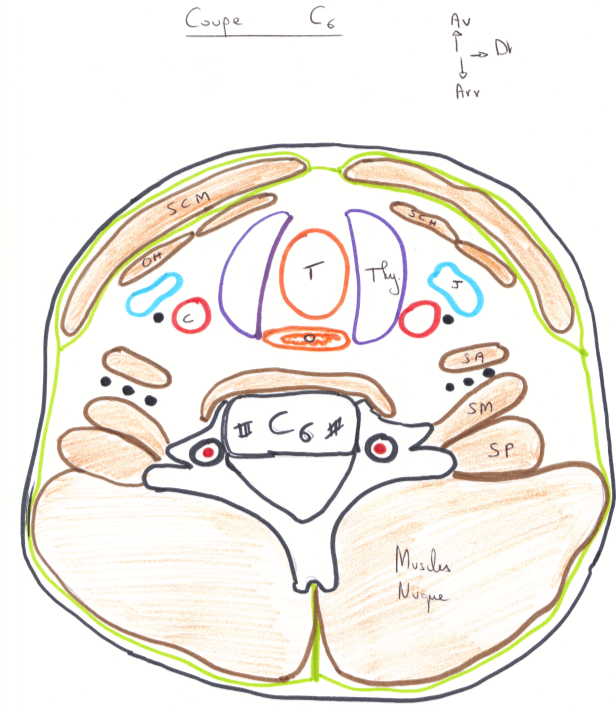 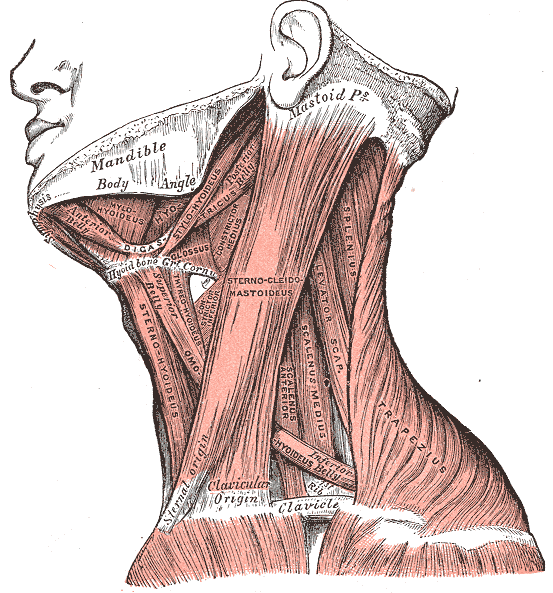 27
Anat P2 - Institut Sup Ostéo Paris
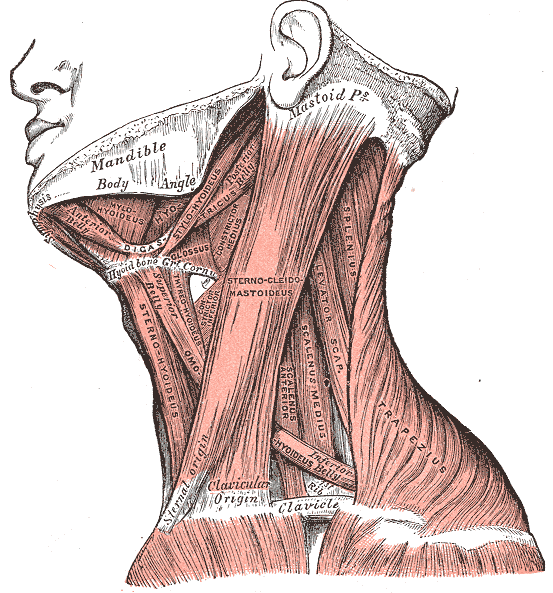 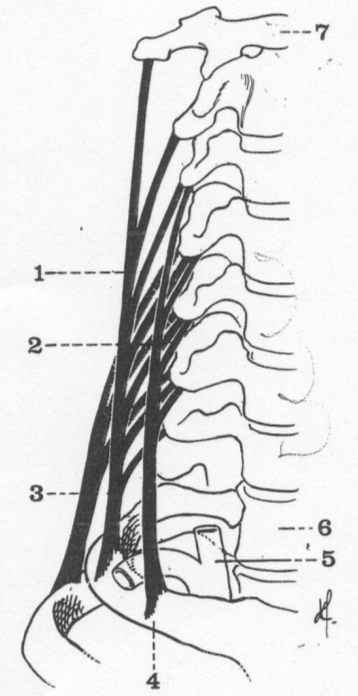 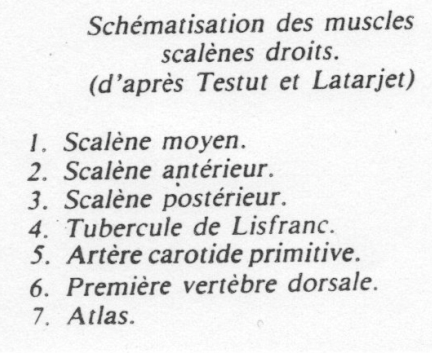 28
Anat P2 - Institut Sup Ostéo Paris
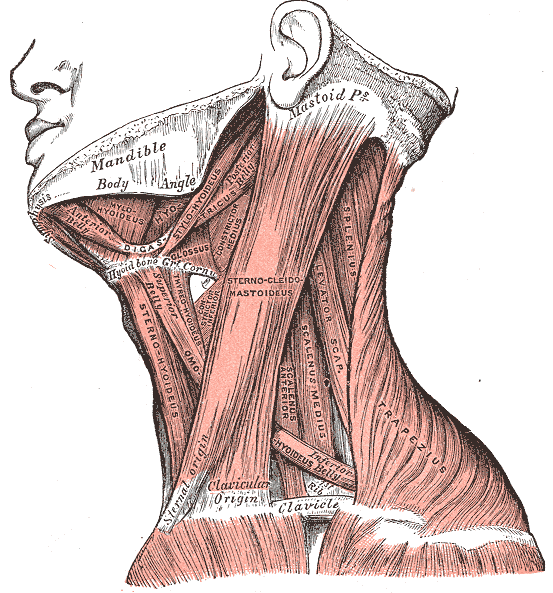 Muscles scalènes
Innervation
Filets du plexus cervical et du plexus brachial (C3, C4, C5, C6)

Action
Point d’appui sur les côtes: inflexion latérale de la tête
Point d’appui sur le rachis cervical: élévation de K1, K2: inspirateurs accessoires
Anat P2 - Institut Sup Ostéo Paris
29
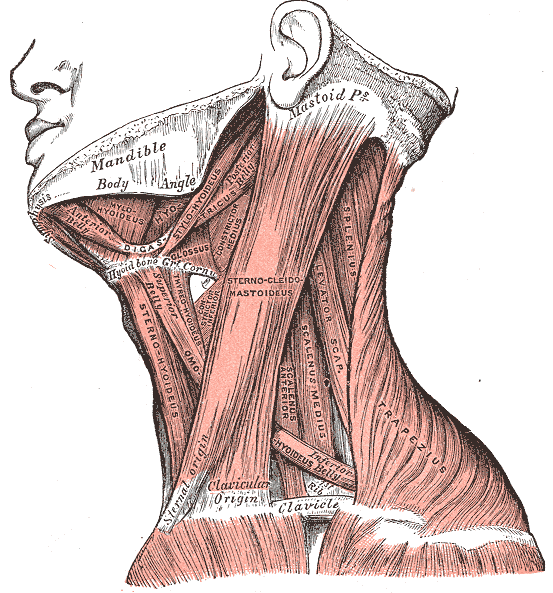 Muscles scalènes
Demi cône musculaire avec sommet (transverse de l’axis) et base (partie haute du thorax)
Rapports
En haut
En avant: espace sous parotidien postérieur
En dedans: canal transversaire
En dehors: recouverts par SCM et splénius
Anat P2 - Institut Sup Ostéo Paris
30
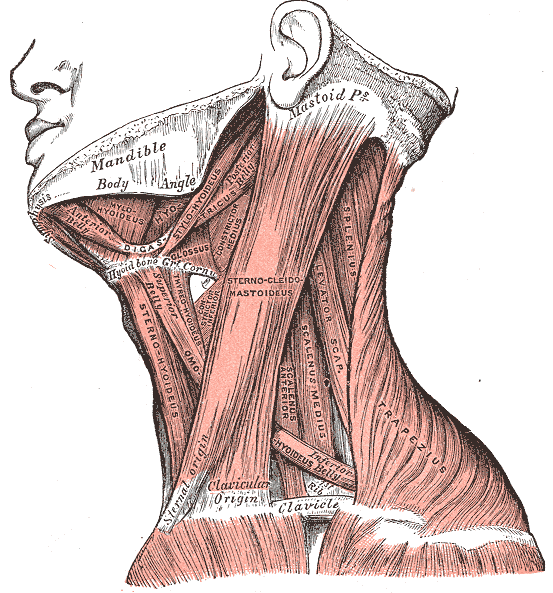 Muscles scalènes
Rapports

2. Partie moyenne
Entre SA et SM, racines du plexus cervical
En avant du SA: Nerf phrénique
En dedans: Vaisseaux jugulo - carotidiens, le sympathique cervical
En dehors: Omo- hyoïdien, SCM
En arrière: Angulaire de l’omoplate (élévation de la scapula) (nuque)
Anat P2 - Institut Sup Ostéo Paris
31
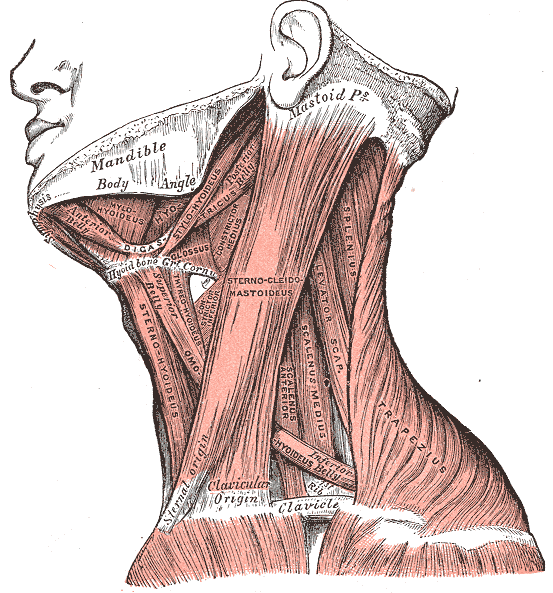 Muscles scalènes
Rapports

3. En bas
Les scalènes s’écartent des muscles de la loge antérieure à partir du tubercule de Chassaignac (C6)
En dedans: dôme pleural, artère vertébrale
En avant du SA: veine sous – clavière
Hiatus inter – scalénique: artère sous – clavière et racines du plexus brachial
En arrière du SP: angulaire de l’omoplate, trapèze (nuque)
Anat P2 - Institut Sup Ostéo Paris
32
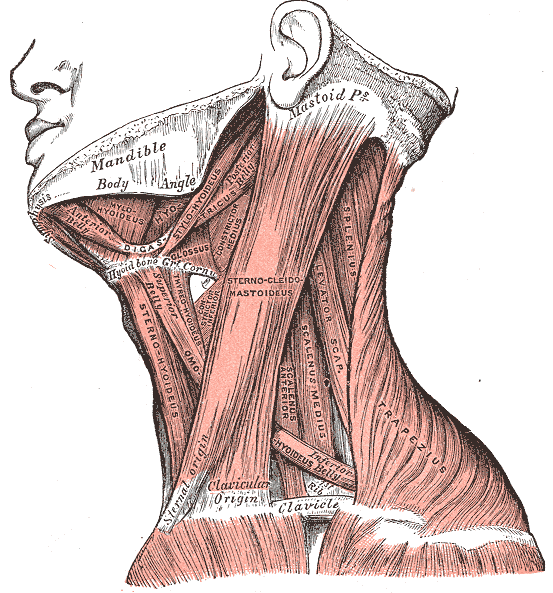 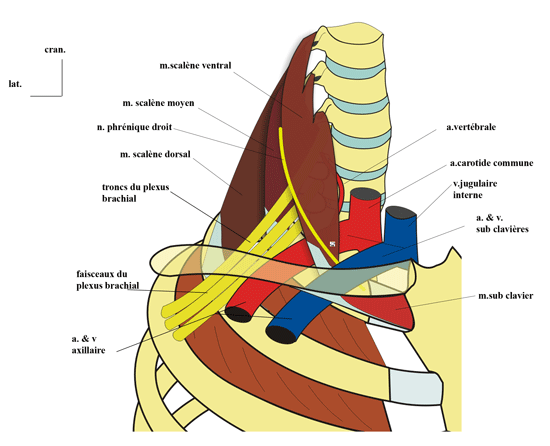 33
Anat P2 - Institut Sup Ostéo Paris
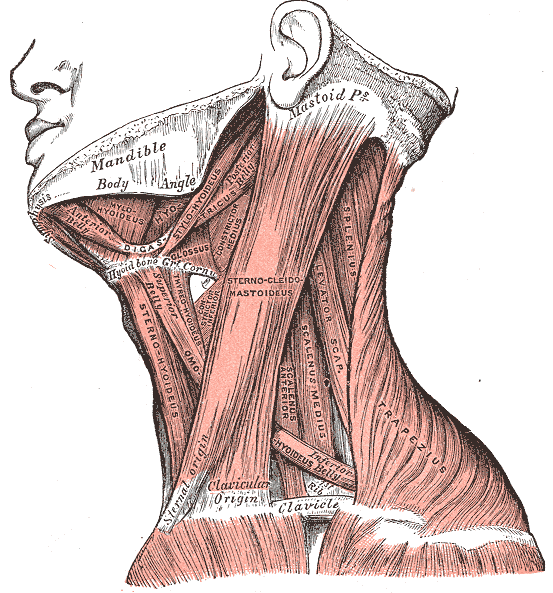 Pour mémoire
Plexus cervical: racines de C1 à C4

Plexus brachial: racines de C5 à D1
Anat P2 - Institut Sup Ostéo Paris
34
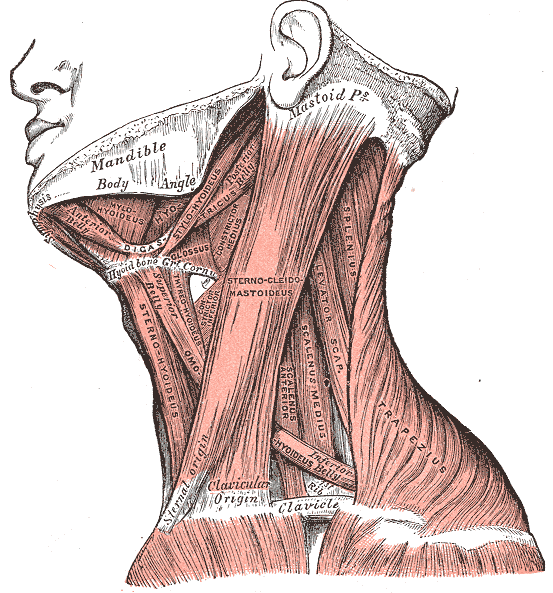 III.    Les muscles antérieurs
Les autres muscles
Muscle sterno- cleïdo- mastoïdien
Muscle du plan superficiel de la limite latérale de la région carotidienne
Véritable plan de couverture
Large, puissant, forme quadrilatère
Contenu dans un dédoublement de l’aponévrose cervicale superficielle
3 faisceaux disposés en 2 couches
1- Couche superficielle
2- Couche profonde
35
Anat P2 - Institut Sup Ostéo Paris
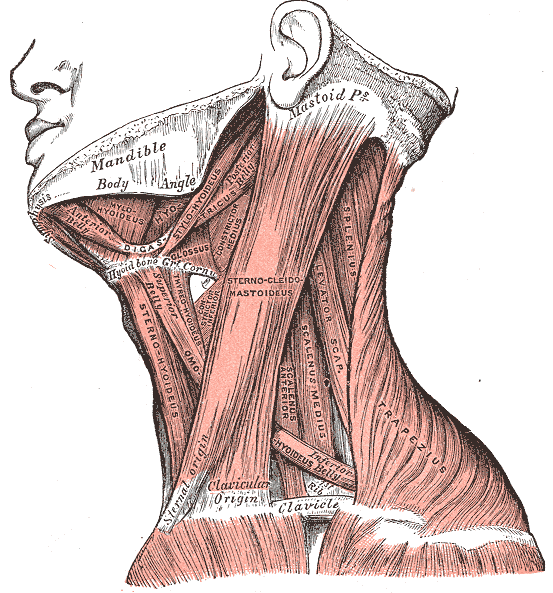 Muscle sterno- cleïdo- mastoïdien
Couche profonde: le cleïdo- mastoïdien

Origine: face postéro- supérieure de la clavicule
Trajet: corps musculaire rectangulaire épais vertical vers le haut sous la couche superficielle
Terminaison: épais tendon sur la face ant. et le bord ant du processus mastoïdien
Anat P2 - Institut Sup Ostéo Paris
36
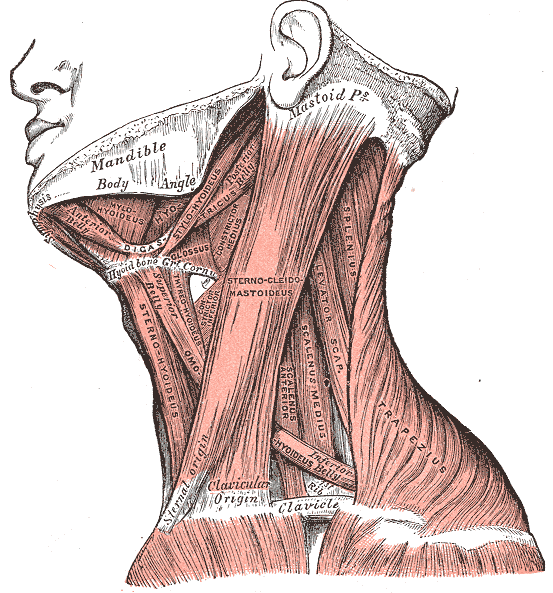 Muscle sterno- cleïdo- mastoïdien
Couche superficielle

En avant: le sterno- mastoïdien
Origine: tendon puissant sur face ant du manubrium sternal
Trajet: oblique en haut et arrière 
Terminaison: aponévrose mince résistante sur bord ant et la base de la mastoïde
Anat P2 - Institut Sup Ostéo Paris
37
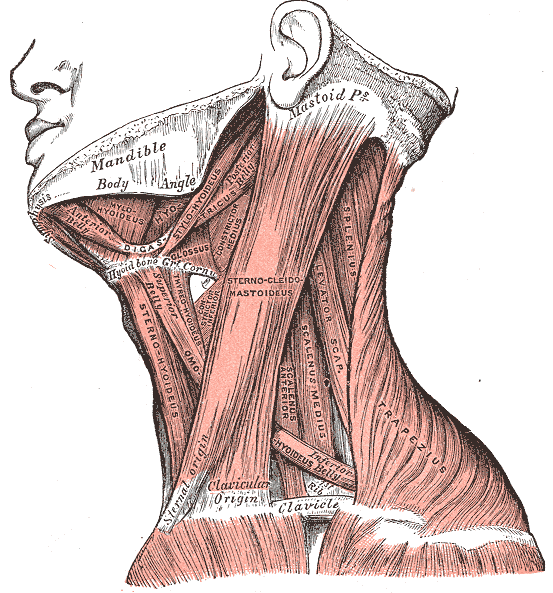 Muscle sterno- cleïdo- mastoïdien
Couche superficielle

En arrière: le cleïdo- occipital
Origine: fibres tendineuses épaisses, face supérieure clavicule, en avant de la couche profonde
Trajet: large, aplati, rectangulaire, oblique en haut et arrière 
Terminaison: mince aponévrose dur les 2/3 externes de la ligne courbe supérieure de l’ occipital, entre trapèze en dedans et sterno- mastoïdien en dehors
Anat P2 - Institut Sup Ostéo Paris
38
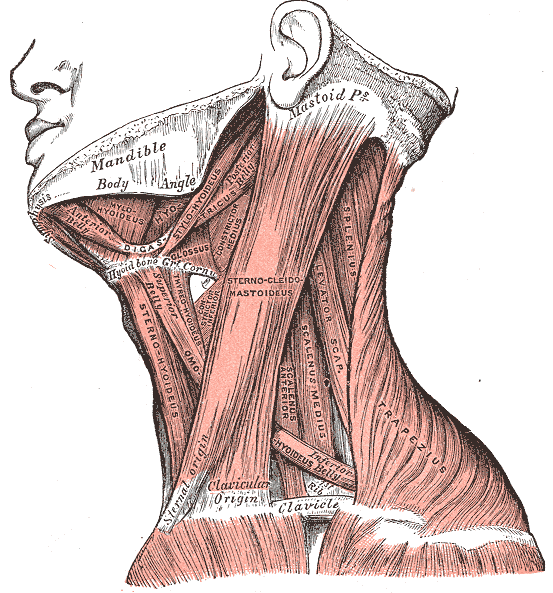 Muscle sterno- cleïdo- mastoïdien
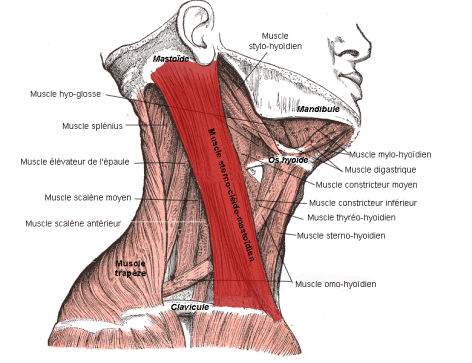 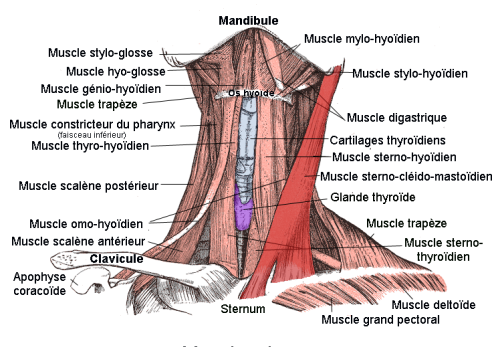 Anat P2 - Institut Sup Ostéo Paris
39
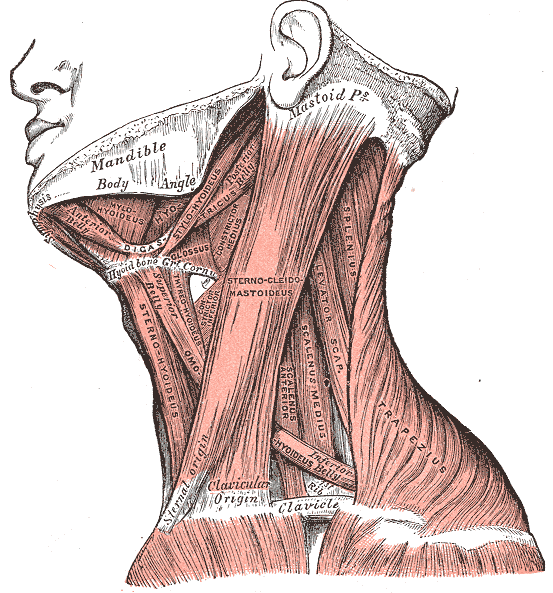 Muscle sterno- cleïdo- mastoïdien
Innervation motrice: branche externe du nerf spinal (XI) qui pénètre le SCM 4cm au- dessous de la mastoïde puis rejoint le trapèze
Action: 
Point fixe en bas unilatéral: flexion, inclinaison rotation homolatérale
Point fixe en bas bilatéral: flexion de la tête en avant
Point fixe en haut: inspirateur accessoire (sterno- mastoïdien +++)
Anat P2 - Institut Sup Ostéo Paris
40
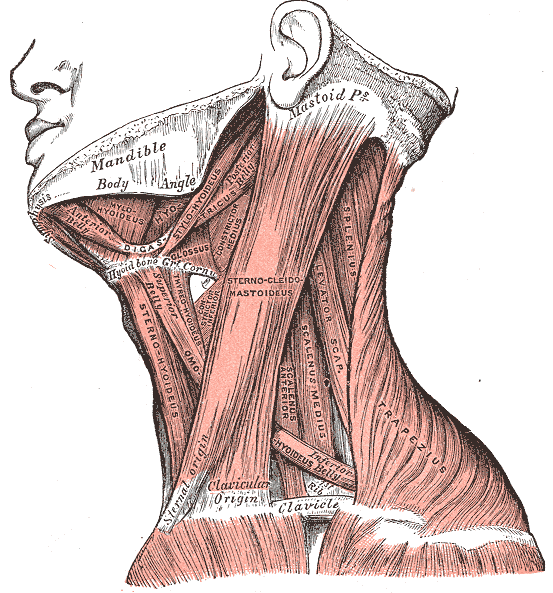 Muscle sterno- cleïdo- mastoïdien
Torticolis = contracture du SCM
Inclinaison de la tête en rotation (torticolis), latérale (latérocolis), en avant (antérocolis) ou en arrière (rétrocolis)
Congénital, traumatique, hyperthyroïdie, atteinte et infections du SNC, tumeurs des os, des parties molles du cou
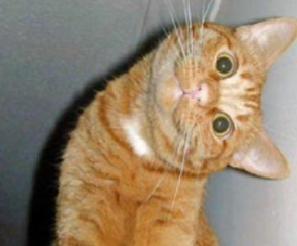 41
Anat P2 - Institut Sup Ostéo Paris
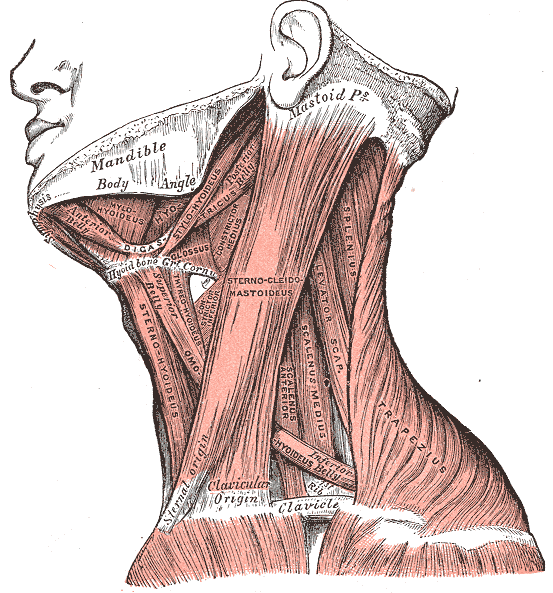 Muscle sterno- cleïdo- mastoïdien
Rapports: les éléments vasculo – nerveux de la gouttière carotidienne
Artère carotide primitive et branches de division
Veine jugulaire interne
Chaîne jugulaire lymphatique
Nerfs vague (X) et hypoglosse (XII)
Anat P2 - Institut Sup Ostéo Paris
42
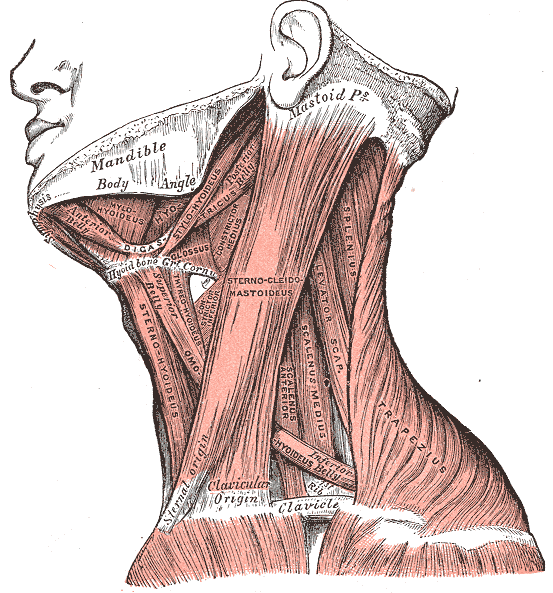 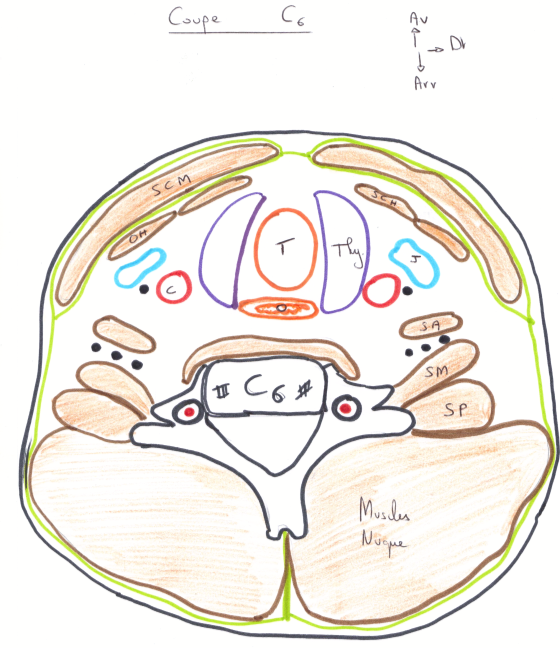 43
Anat P2 - Institut Sup Ostéo Paris
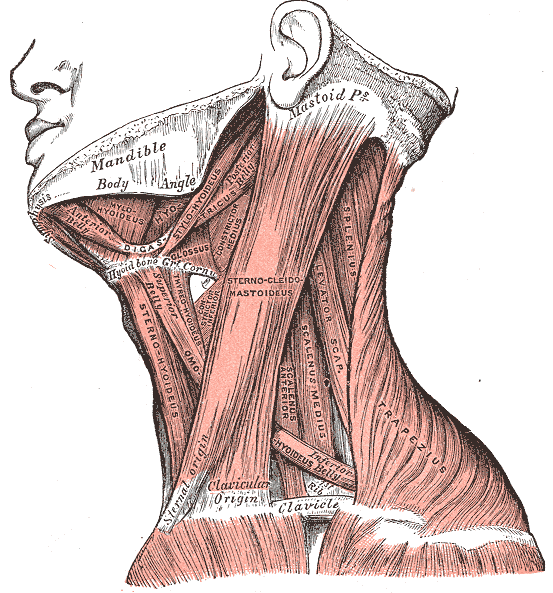 IV- Muscles de la nuque
Nuque ou région postérieure du cou: ensemble des parties molles situées en arrière du rachis cervical
Limites:
En haut: écaille de l’occipital (protubérance occipitale externe et ligne courbe occipitale supérieure)
En bas, plan horizontal passant par:
  1- apophyse épineuse de C7, 
   2- acromion et 
   3- tiers externe de la clavicule
44
Anat P2 - Institut Sup Ostéo Paris
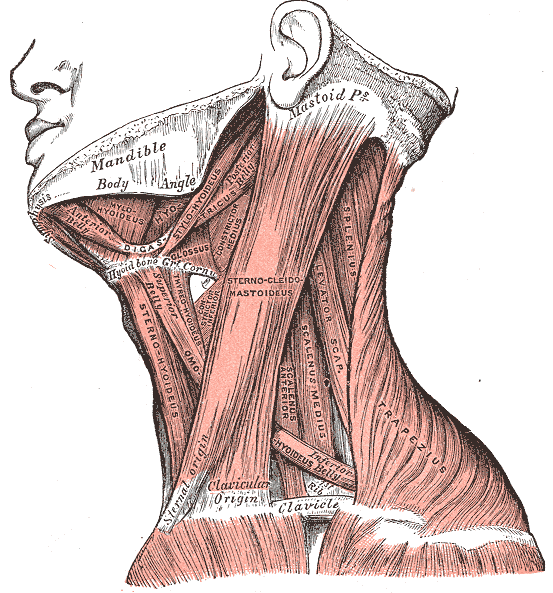 IV- Muscles de la nuque
Limites:
En dehors: bord ant. des trapèzes
En avant: l’arc postérieur de l’atlas et la colonne postérieure du rachis cervical

Répond: 
En haut: régions occipito- frontales et mastoïdiennes
En bas: région dorsale
Latéralement: creux sus- claviculaire en avant, région scapulaire en arrière
45
Anat P2 - Institut Sup Ostéo Paris
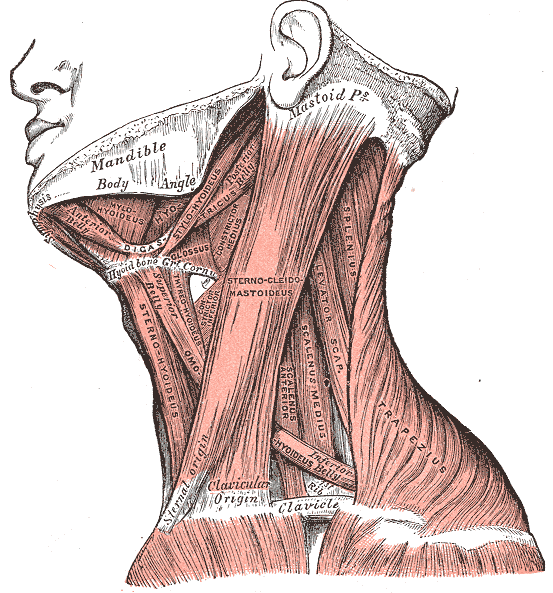 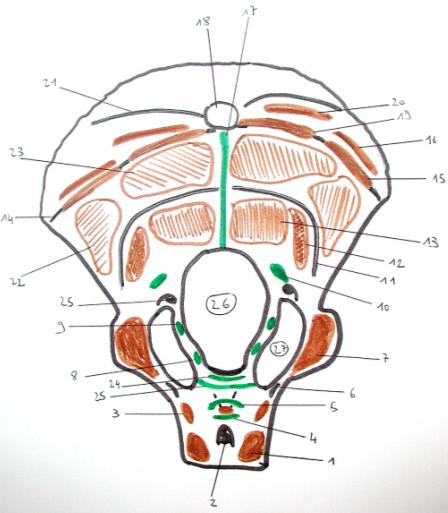 14- ligne nuchale supérieure
15- splenius
16- sterno cleïdo mastoïdien
17- ligament nuchal
18- inion
19- trapèze
20- muscle occipital
21- ligne nuchale suprême
22- oblique supérieur
23- semi épineux
24- ligament suspenseur de l’odontoïde
25- membrane occipito atloïdienne antérieure
25’- canal condylien post
26- Foramen magnum
27- condyle occipital
1- muscle long de la tête 
2- fossette naviculaire
3- droit antérieur de la tête
4- ligament occipito pharyngien
5- ligament vertébral commun ant
6- canal hypoglosse
7- droit latéral de la tête
8- ligament occipito odontoïdien latéral
9- ligament occipito axoïdien latéral
10- ligament occipito atloïdien latéral
11- ligne nuchale inférieure
12- grand droit post
13- petit droit post
Anat P2 - Institut Sup Ostéo Paris
46
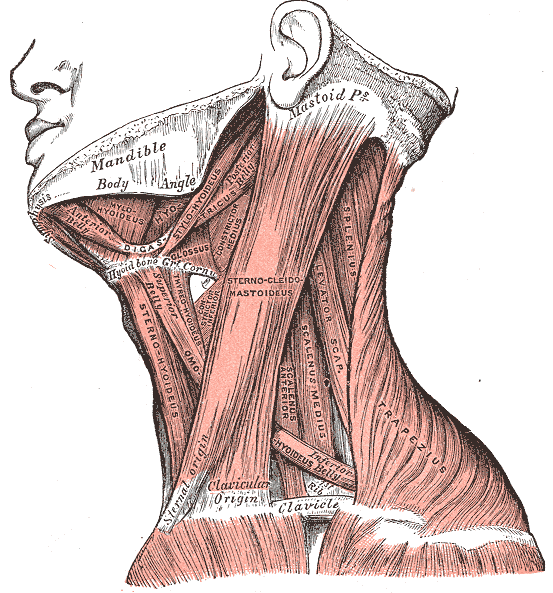 1- Processus zygomatique
2- Processus styloïde
3-  Processus mastoïde
4- Conduit auditif externe
5- Orifice du canal carotidien
6- Sillon de l’artère temporale profonde postérieure
7- Muscle Masséter
8- Muscle Stylo glosse
9- Muscle Stylo hyoïdien
10- Muscle Temporal
11- Muscle auriculaire post
12- Muscle occipital
13- SCM
14- Muscle Splénius
15- Muscle long de la tête (petit complexus)
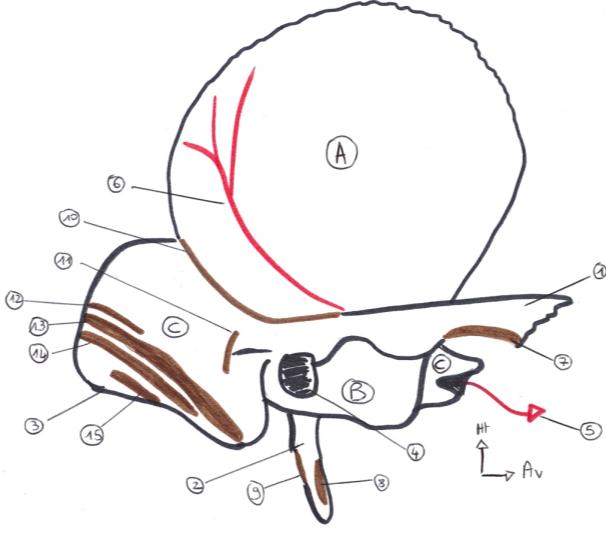 A - Ecaille    B- Tympanal     C- Rocher
47
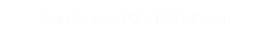 Anat P2 - Institut Sup Ostéo Paris
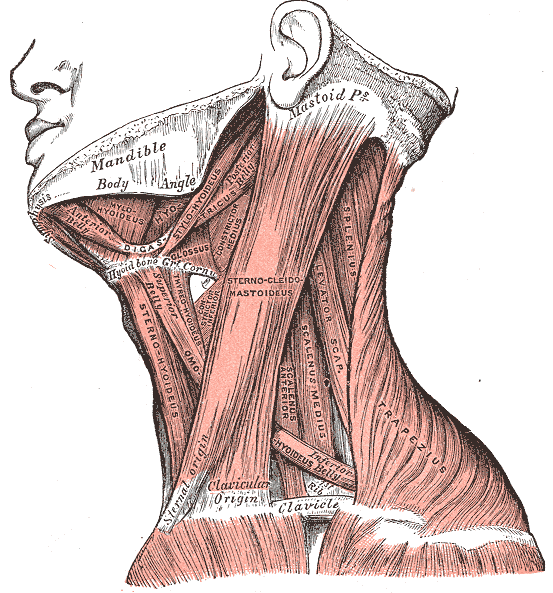 IV- Muscles de la nuque
Importantes et épaisses couches musculaires 
4 plans de la profondeur à la superficie

Le plan profond
Le plan des complexus
Le plan du splénius et de l’angulaire
Le plan superficiel: partie supérieure du Trapèze
Anat P2 - Institut Sup Ostéo Paris
ISO Anatomie P2
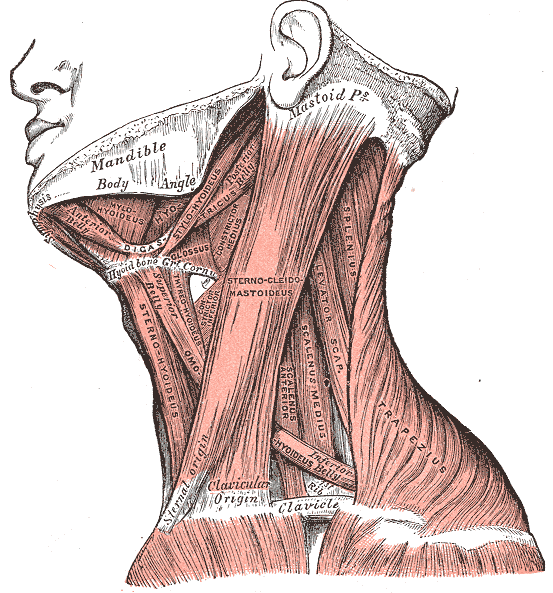 1.   Le plan profond
Très complexe 
2 sortes de muscles
Muscles situés le long du rachis cervical
Muscles de la partie haute du rachis cervical
Anat P2 - Institut Sup Ostéo Paris
49
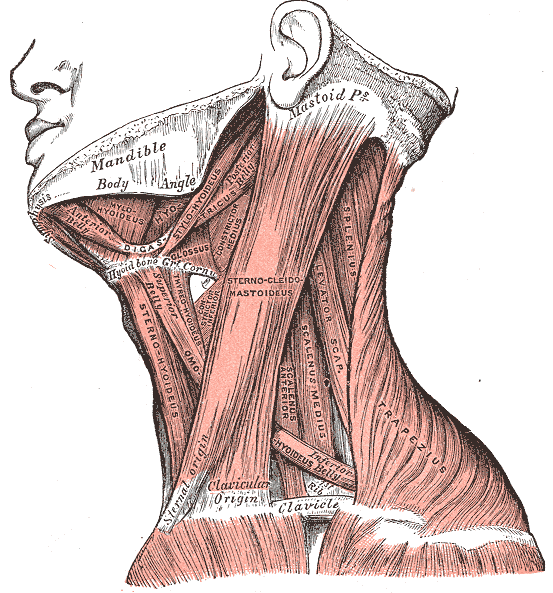 1.   Le plan profond
Muscles situés le long du rachis cervical
 Transversaires épineux
Tendus d’une apophyse épineuse aux transverses
des 3 vertèbres sous - jacentes

 Inter - épineux du cou
6 paires entre les apophyses épineuses de 2
vertèbres voisines

c) Inter - transversaires postérieurs
7 paires, représentent la paroi postérieure du canal transversaire
50
Anat P2 - Institut Sup Ostéo Paris
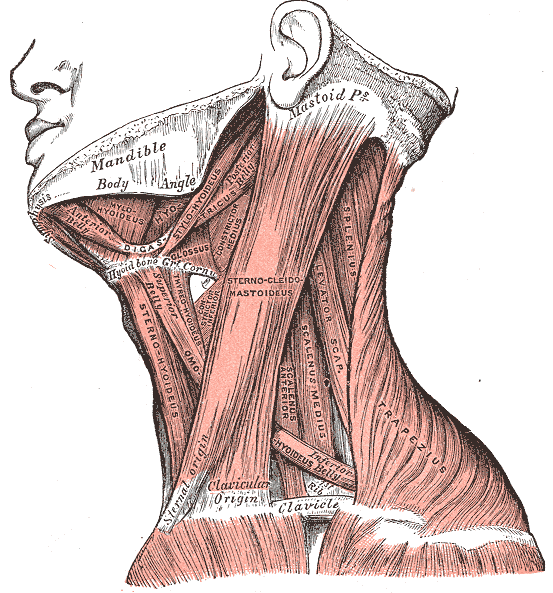 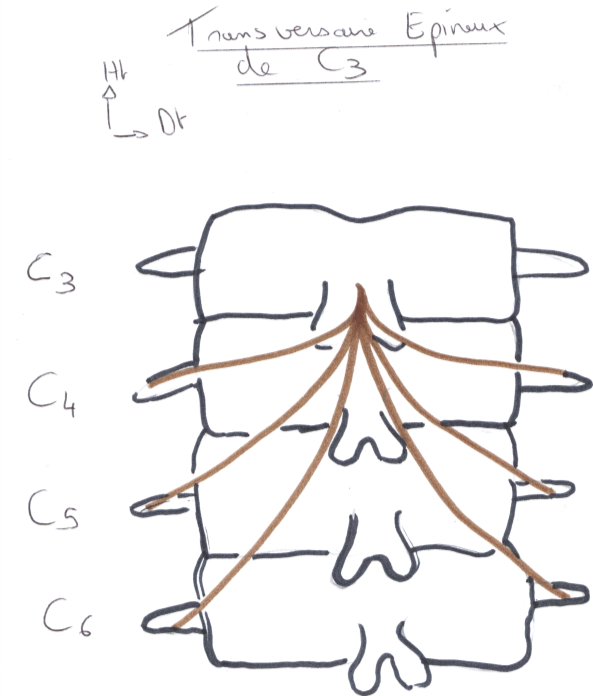 51
Anat P2 - Institut Sup Ostéo Paris
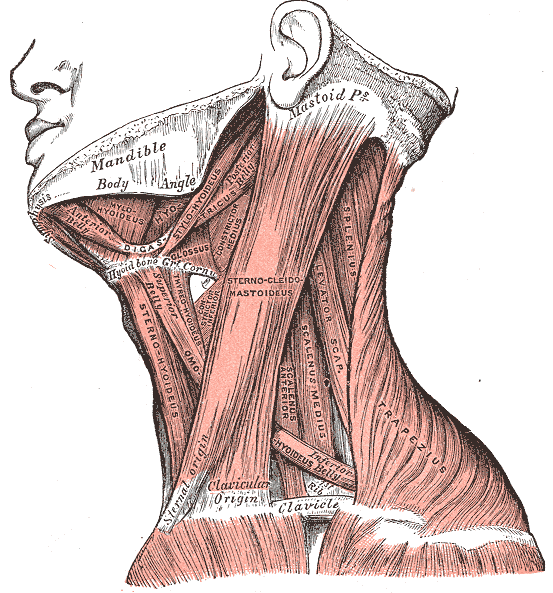 1.   Le plan profond
Muscles de la partie haute du rachis cervical


 Muscle petit droit postérieur de la tête
Tubercule postérieur de l’atlas vers la surface quadrilatère de
l’écaille de l’occipital délimitée par la ligne nuchale inférieure
en arrière et le foramen magnum en avant

 Muscle grand droit postérieur de la tête
Épineuse de l’axis oblique en haut et dehors, et s’insère sur
l’écaille de l’occipital en dehors du précédent
Anat P2 - Institut Sup Ostéo Paris
52
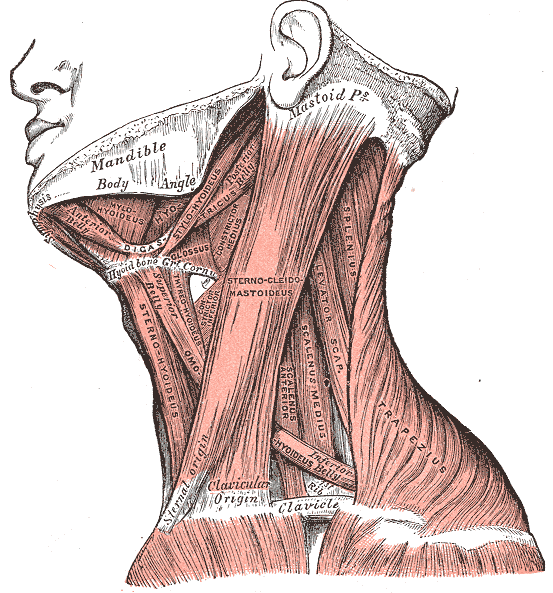 1.   Le plan profond
Muscles de la partie haute du rachis cervical

c) Petit oblique de la tête (supérieur)
Sommet de la transverse de l’atlas vers l’écaille de l’occipital
entre les lignes nuchales inférieure et supérieure 

d) Grand oblique de la tête (inférieur)
Épineuse de l’axis vers bord postérieur de l’atlas
Anat P2 - Institut Sup Ostéo Paris
53
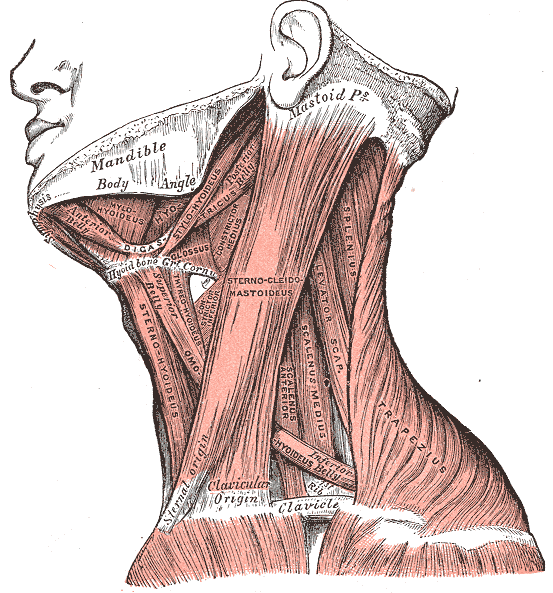 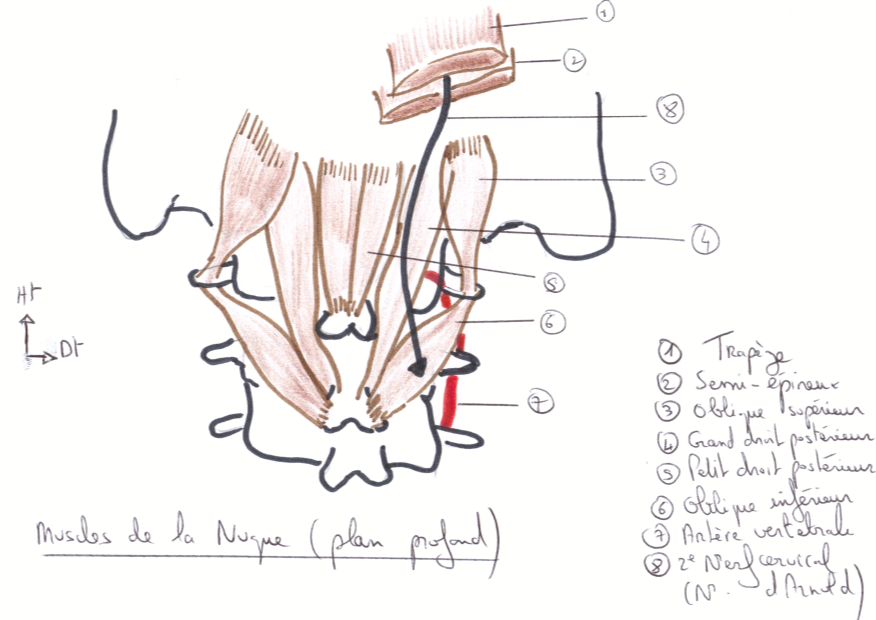 Anat P2 - Institut Sup Ostéo Paris
54
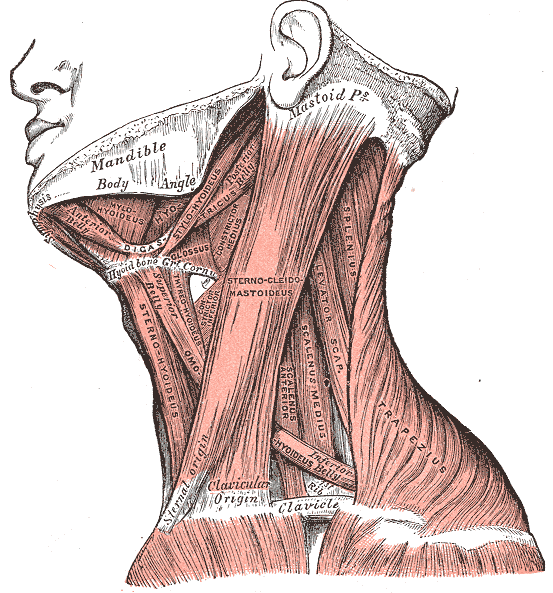 1.   Le plan profond
Innervation: nerf sous occipital (plexus cervical)
 Action: extension de la tête, rotation (+/-) de la tête du côté de la contraction
Rapports: Triangle de Tillaux (grand droit en dedans, petit oblique en haut et dehors, grand oblique en bas et dehors = passage nerf sous- occipital et artère vertébrale
Anat P2 - Institut Sup Ostéo Paris
55
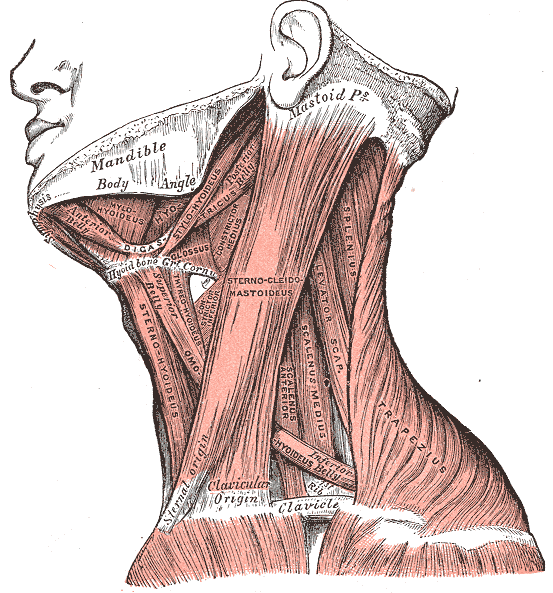 2.   Le plan des complexus
3 muscles longitudinaux de dedans en dehors
Le semi- épineux de la tête (grand complexus)
Le muscle très long de la tête (petit complexus)
Le muscle très long du cou (transversaire du cou)
Anat P2 - Institut Sup Ostéo Paris
56
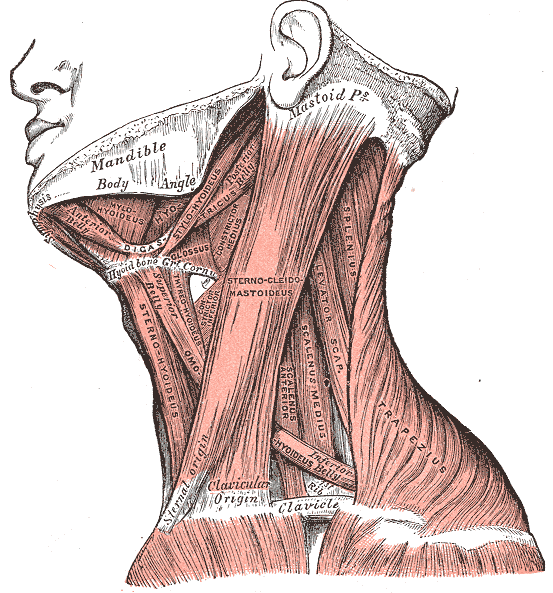 2.   Le plan des complexus
a)  Le semi-épineux de la tête

Tubercule postérieur des apophyses transverses de C4  à D6
 surface ovale entre ligne nuchale inférieure et supérieure, en dehors de la ligne médiane
Anat P2 - Institut Sup Ostéo Paris
57
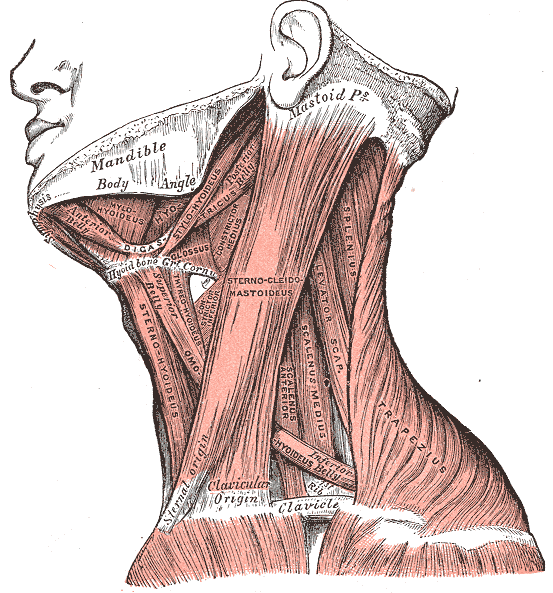 2.   Le plan des complexus
b)  Le muscle très long de la tête 

Tubercule postérieur des apophyses transverses de C3  à D1, près des apophyses articulaires
 Bord postérieur du processus mastoïde
Anat P2 - Institut Sup Ostéo Paris
58
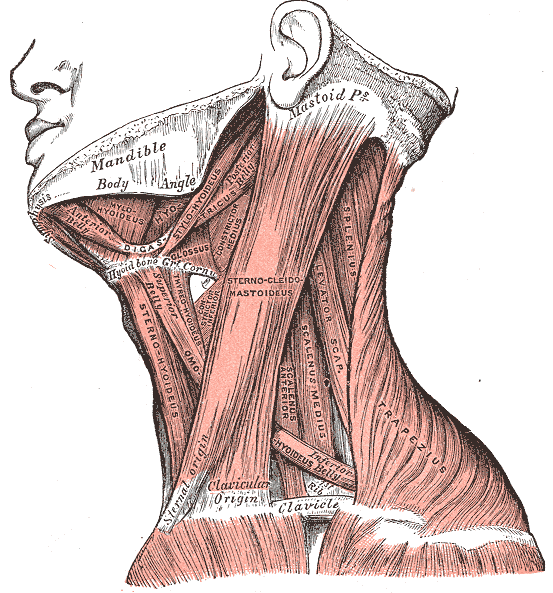 2.   Le plan des complexus
Le muscle très long du cou 

Mince grêle, en dehors du précédent
Sommet des apophyses transverses de D1 à D5
 Tubercules postérieurs de C3 à C7
Anat P2 - Institut Sup Ostéo Paris
59
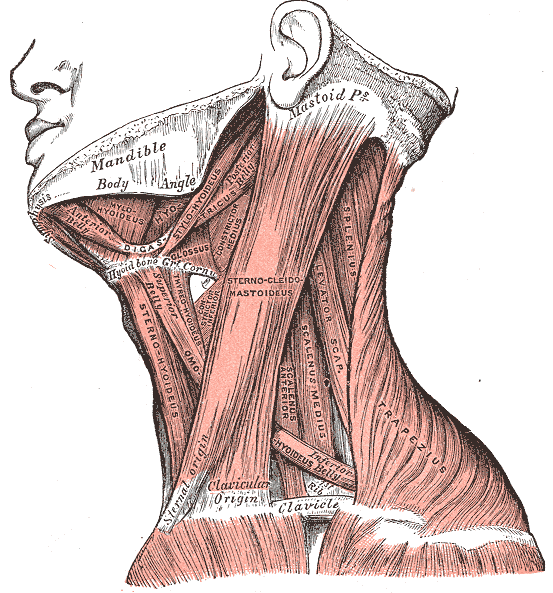 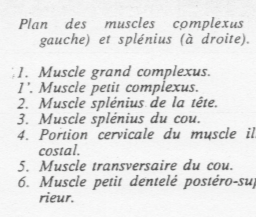 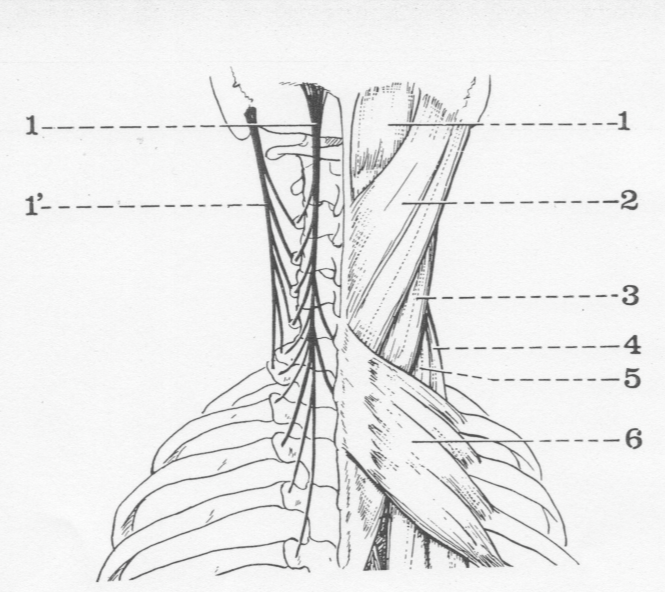 60
Anat P2 - Institut Sup Ostéo Paris
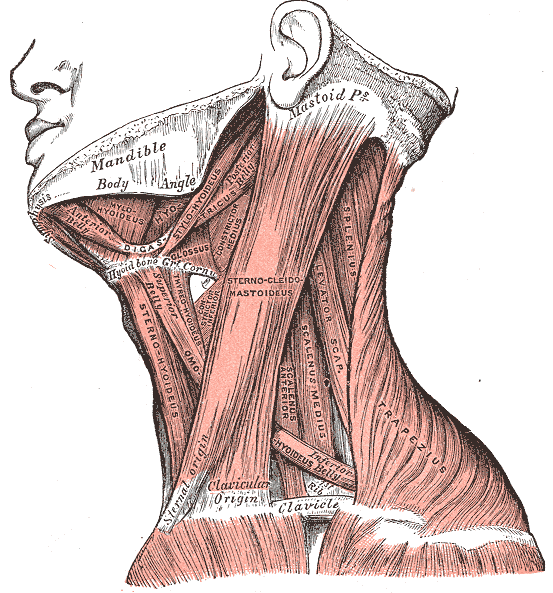 2.   Le plan des complexus
- Innervation

Branches postérieures du 2ème et 3ème nerf cervical

- Action: extenseur et inclinaison homo- latérale
Anat P2 - Institut Sup Ostéo Paris
61
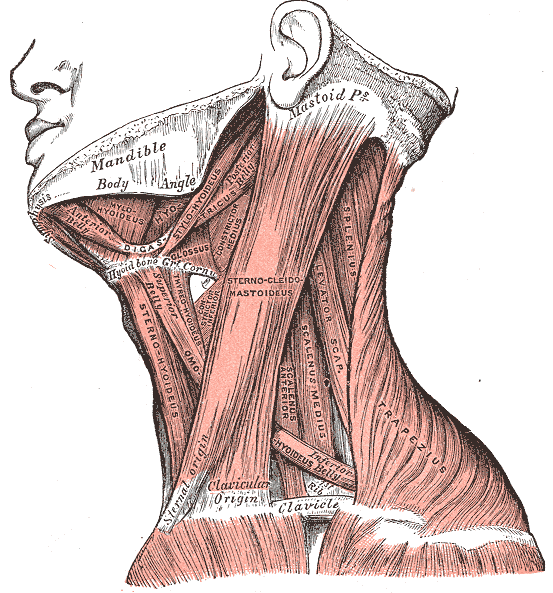 3.   Le plan du splénius et de l’angulaire
a)  Le splénius

Origine: moitié inférieure du ligament nuchal, sur les épineuses de C7 à D4 et sur les ligaments inter- spinaux
Trajet: oblique en haut et dehors, s’enroule autour du rachis cervical et donne 2 faisceaux, 1 pour la tête, l’autre pour le cou.
Terminaison: 
Supérieur = Splénius de la tête: moitié latérale de la ligne nuchale sup. et bord postéro- latéral de la mastoïde
Inférieur = Splénius du cou: tubercules post des transverses C1 à C3
Innervation: branches postérieures des 2è, 3è et 4è nerfs cervicaux
Action: extension, rotation et inclinaison homo- latérale (contraction unilatérale), extension de la tête (Contraction bilatérale)
62
Anat P2 - Institut Sup Ostéo Paris
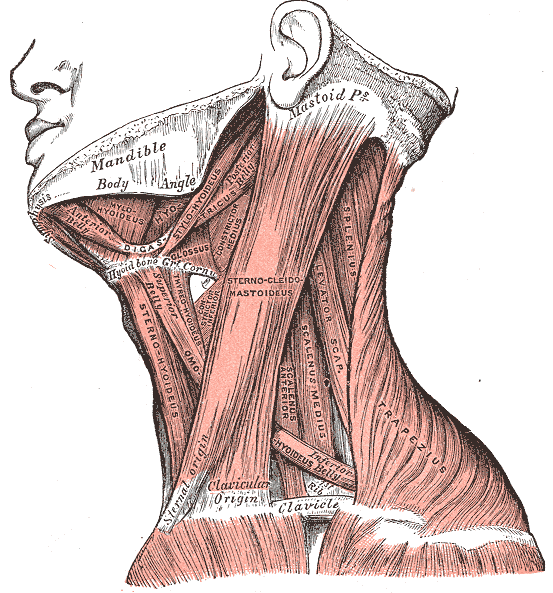 3.   Le plan splénius et angulaire
b) L’ Angulaire de l’omoplate (en dehors du splénius et en arrière du scalène postérieur)
Origine: angle supéro-médial de la scapula
Trajet: oblique en haut, en dehors, en avant sous le splénius 
Terminaison: tubercules postérieurs des apophyses transverses de C1 à C4
 Innervation: nerf dorsal de la scapula et par les racines rachidiennes cervicales C4, C5. 
Action: 
Point fixe sur la scapula: inclinaison homolatérale du rachis cervicale
Point fixe sur le rachis: élévateur de la scapula, rotateur de la scapula
(permet rapprochement du MS sur le thorax)
63
Anat P2 - Institut Sup Ostéo Paris
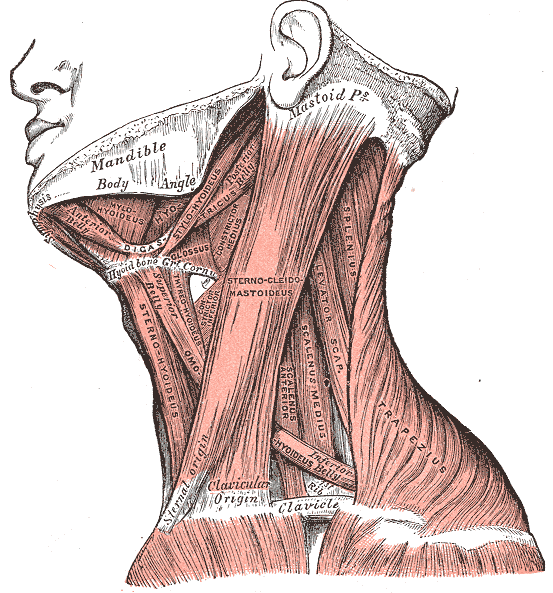 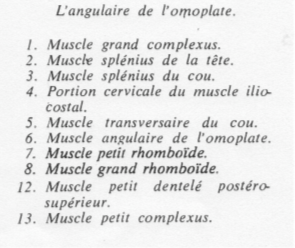 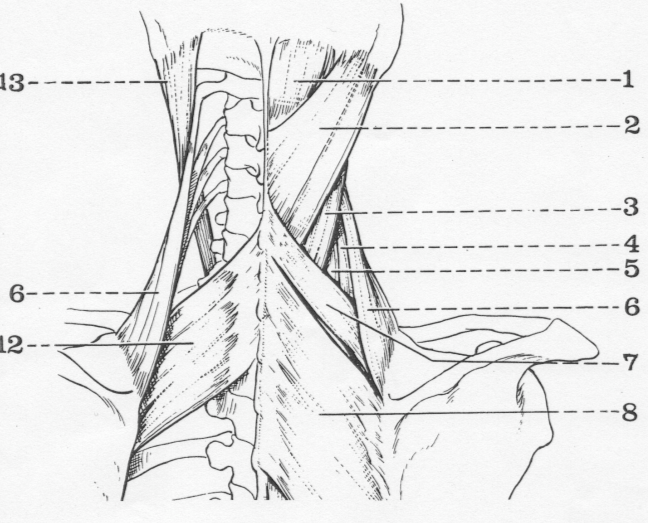 64
Anat P2 - Institut Sup Ostéo Paris
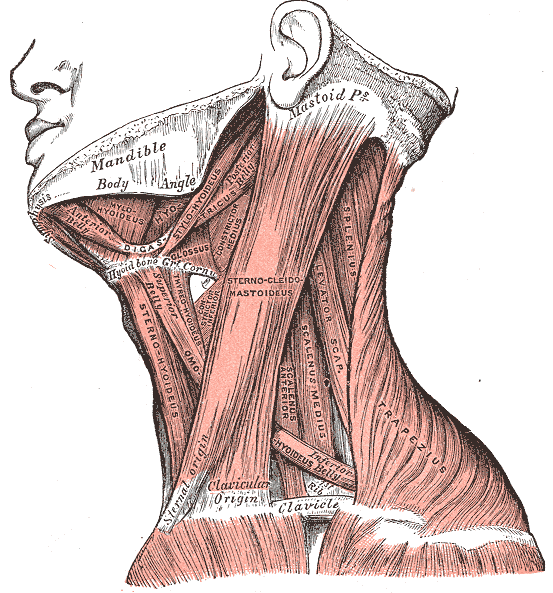 4.   Le trapèze
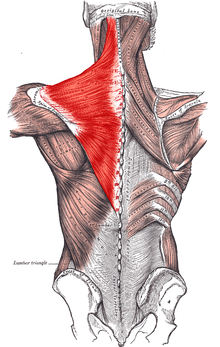 Anat P2 - Institut Sup Ostéo Paris
65
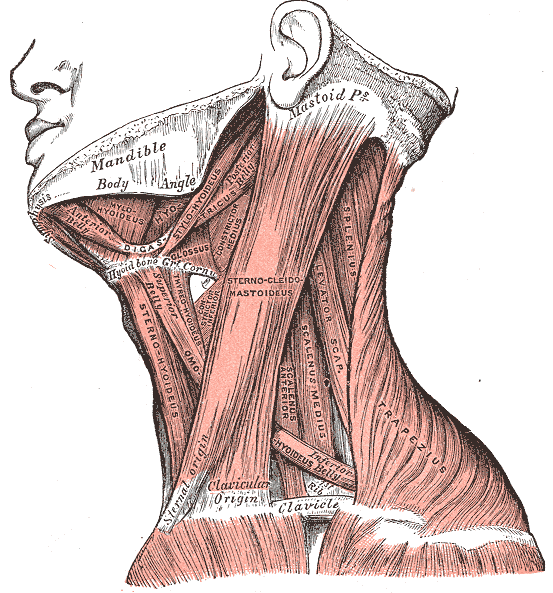 4.   Le trapèze
2 parties (supérieure et inférieur)
Partie inférieure n’appartient pas à la nuque
Partie supérieure = plan superficiel de la nuque, enveloppée par l’aponévrose cervicale superficielle commune avec SCM

Origine: ligne nucale supérieure et protubérance occipitale externe, sur toute la hauteur du ligament nuchal, sur l’apophyse épineuse de C7.
Trajet: curviligne vertical vers le bas puis oblique en bas, en avant
Terminaison: 1/3 externe du bord post et face sup de la clavicule (lame aponévrotique commune avec deltoïde = chape delto- trapézienne)
Anat P2 - Institut Sup Ostéo Paris
66
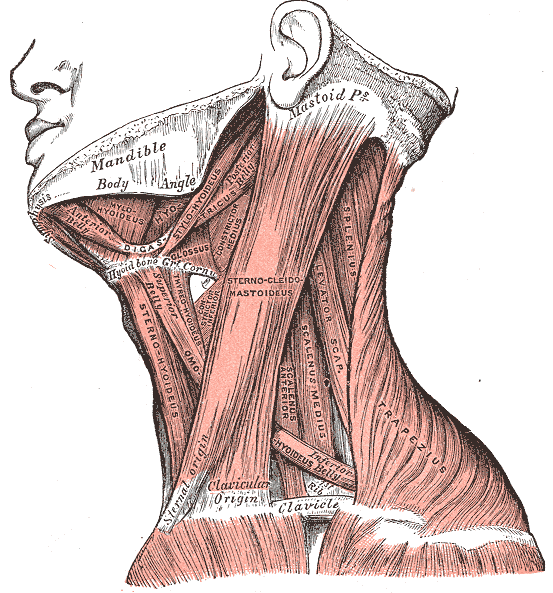 4.   Le trapèze
Innervation: nerf spinal (XI)
Action: 

Point fixe crâne – rachis: élévation de la clavicule et porte
l’épaule en dedans (hausser les épaules), inspirateur
accessoire

Point fixe clavicule: extension, inclinaison et rotation latérale
de la tête
Anat P2 - Institut Sup Ostéo Paris
67
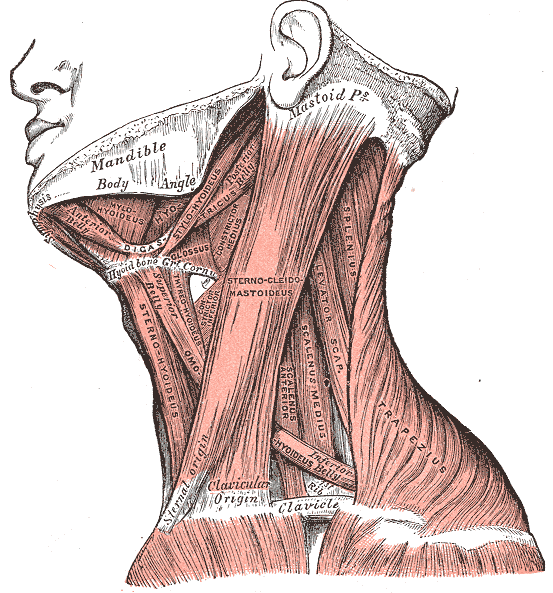 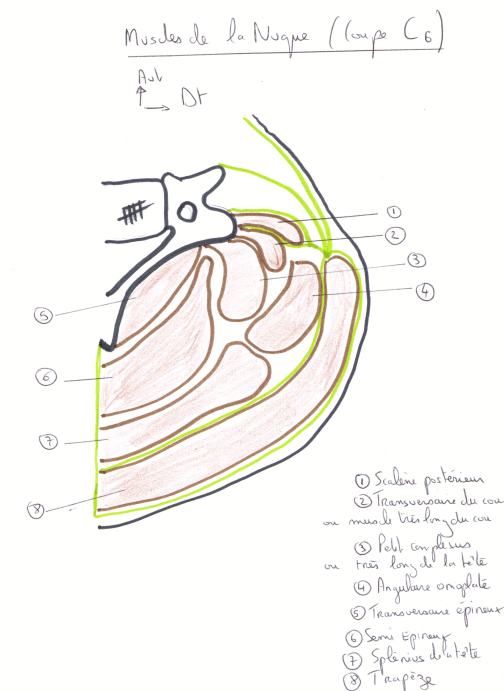 68
Anat P2 - Institut Sup Ostéo Paris
Rapports des muscles de la nuque
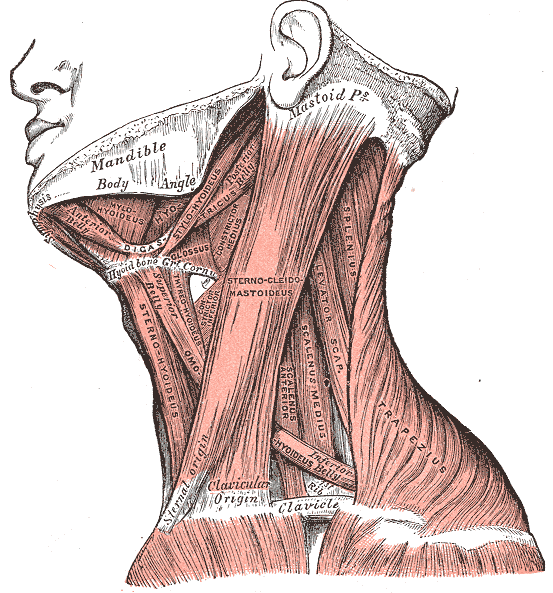 Artères: 
Occipitale (carotide externe)
Cervicale profonde (sous clavière)
Scapulaire postérieure (sous clavière)
Artère vertébrale (sous clavière)
Veines :
Occipitale
Jugulaire postérieure
Vertébrale
Lymphatiques Ganglions sous- occipitaux, cervicaux et sus - claviculaires
Nerfs: Branches postérieures des 8 nerfs cervicaux
Anat P2 - Institut Sup Ostéo Paris
69
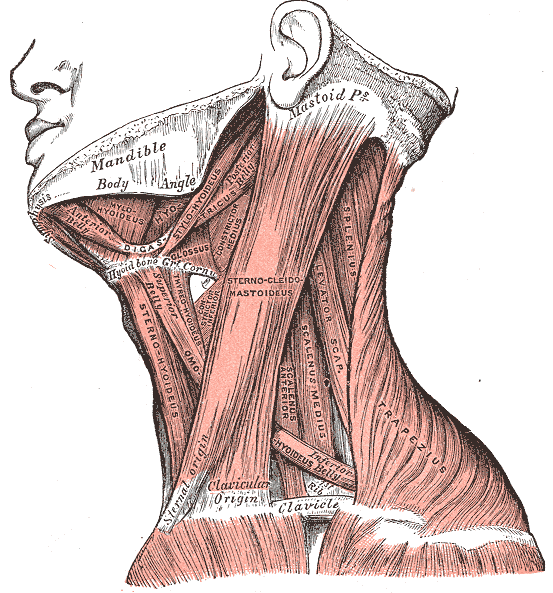 IV- Biomécanique
Cou : important carrefour ostéo – musculaire
Environnement vasculo – nerveux essentiel
Jonction entre la tête et le tronc
Fonction d’orientation dans l’espace
Supporte la tête et retient le tronc:
Lutte contre l’apesanteur 
Lutte contre les forces de décélération et d’accélération
70
Anat P2 - Institut Sup Ostéo Paris
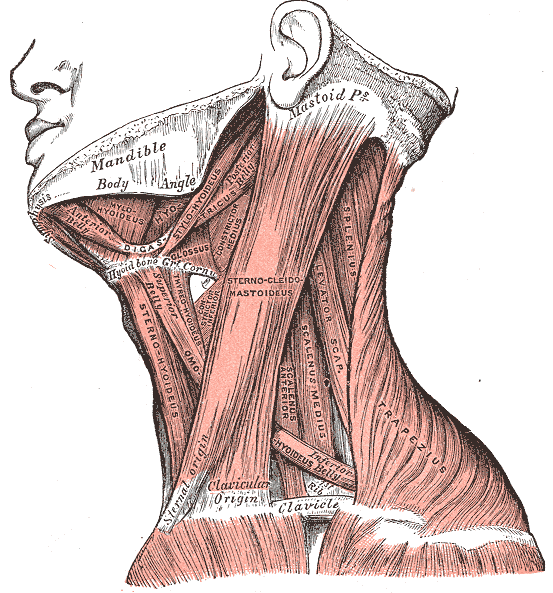 IV- Biomécanique
Compromis biomécanique
 
Entre finesse des mouvements et tensions musculo - aponévrotiques, ligamentaires  (rigidité du système)
Entre mobilité importante et stabilité passive ligamentaire et active musculaire
Anat P2 - Institut Sup Ostéo Paris
71
IV- Biomécanique
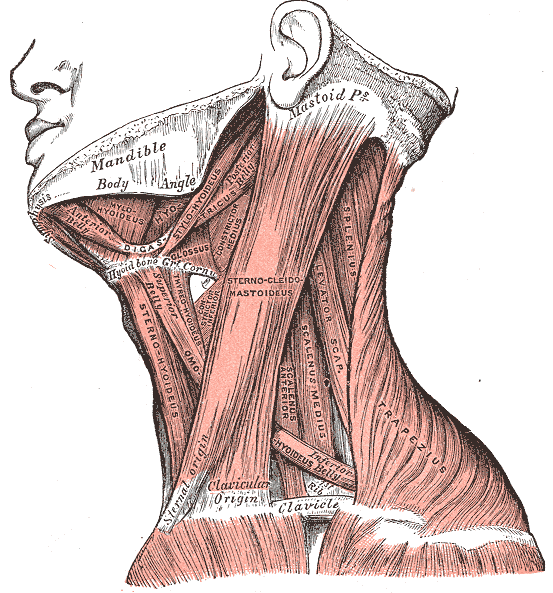 Mouvements selon 3 axes
Transversal (flexion – extension)
Sagittal (inclinaison latérale)
Vertical (rotation)
 
Le plus souvent interaction des mouvements
(Inclinaison possible que si rotation)

Mobilité importante du RC (atteinte des disques fréquente)
72
Anat P2 - Institut Sup Ostéo Paris
1- Mécanique articulaire
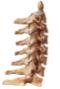 Flexion extension

En flexion le CV et AA glissent sur CV et AA sous jacents
En extension, l’inverse
Amplitude globale: 100- 150°
Flexion maximale: 70°
Extension maximale: 80°
Disque C5- C6 le plus mobile, le plus surmené
Anat P2 - Institut Sup Ostéo Paris
73
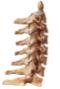 Inclinaison latérale

Glissement des apophyses articulaires
Rotation combinée (obliquité des surfaces ) , surtout C2
Amplitude globale: 50° (25° de chaque côté)
Mouvement favorisé par élévation de la ceinture scapulaire     qui relâche la musculature cervicale

Rotation

Combinée à de légers mouvements de flexion extension
Charnière cranio - rachidienne surtout
Anat P2 - Institut Sup Ostéo Paris
74
2- Charnière cranio - rachidienne
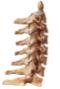 Mobilité très grande (la plupart des articulations interviennent en même temps)

Flexion extension
Surtout entre C0 et C1
Puis C1- C2 et articulations sous jacentes
Axe transversal passe par l’enroulement transversal des condyles sur les cavités glénoïdes
Flexion 20°- Extension 30° (amplitude globale 50°)
Anat P2 - Institut Sup Ostéo Paris
75
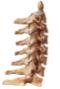 Inclinaison latérale

S’effectue dans C0 – C1
Axe sagittal passe par l’enroulement transversal des condyles
Amplitude globale : 35°
Limitée par la mise en tension des membranes atloïdo - occipitales (ant et post)
Anat P2 - Institut Sup Ostéo Paris
76
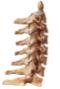 Rotation

Caractéristique de la charnière cranio- rachidienne
S’effectue dans l’articulation atlanto- axoïdienne médiane 
Axe de rotation = apophyse odontoïde
Anat P2 - Institut Sup Ostéo Paris
77
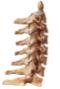 Rotation

Rotation accompagnée d’une flexion et d’une inclinaison latérale du côté opposé (favorise l’exécution)
Au cours du mouvement l’atlas est solidaire de l’occipital, la rotation de la tête ne se fait qu’entre l’atlas et l’axis
Anat P2 - Institut Sup Ostéo Paris
78
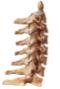 3- Motricité musculaire de la tête
Flexion

Tous les muscles de la région antérieure du cou (en avant d’un plan frontal passant par les CV)
SCM soit efficace si « starter » = position préalable de flexion cervicale par les autres muscles
            SCM = fléchisseur puissant du RCI
Anat P2 - Institut Sup Ostéo Paris
79
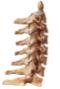 Extension
Tous les muscles de la région de la nuque (en particulier ceux compris entre apophyses transverses et épineuses)

Inclinaison latérale 
Scalènes surtout
Et muscles de la nuque si contraction unilatérale
SCM action synergique ou favorisant ce mouvement par la rotation
80
Anat P2 - Institut Sup Ostéo Paris
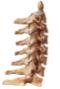 Rotation 
Tous les muscles participent à ce mouvement amorcé par des actions synergiques automatiques

SCM renforce l’action des autres groupes musculaires si nécessité d’un mouvement plus ample et plus fort
Anat P2 - Institut Sup Ostéo Paris
81
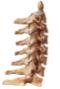 4- Motricité musculaire et/ou stature de la ceinture scapulaire
Trapèze 
SCM
Angulaire de l’omoplate
Anat P2 - Institut Sup Ostéo Paris
82
Coupe en C6
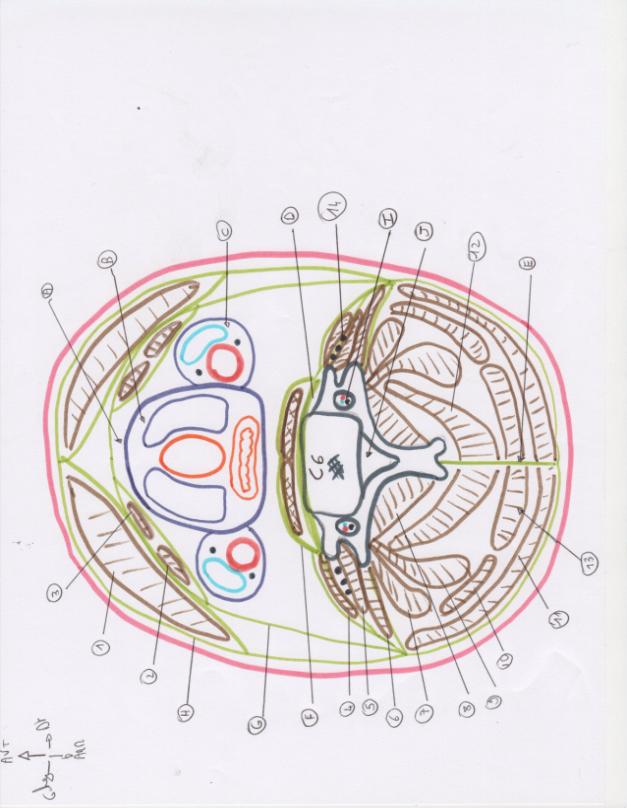 15
Région hyoïdienne
Loge viscérale du cou (trachée, thyroïde, œsophage)
Région carotidienne (artère carotide, veine jugulaire interne, nerf X et XII)
Région pré vertébrale
Ligament nucal
Aponévrose cervicale profonde
Aponévrose cervicale moyenne
Aponévrose cervicale superficielle
Canal transversaire (artère, nerf et veine vertébrale)
Canal rachidien
SCOM
Omo- hyoïdien
Sterno- cleïdo- hyoïdien
Scalène antérieur
Scalène moyen
Scalène postérieur
Muscle transversaire du cou ou très long du cou (longissime)
Muscle transversaire épineux
Muscle petit complexus ou très long de la tête 
Muscle angulaire de l’omoplate
Muscle trapèze supérieur
Semi- épineux
Splénius de la tête
Racines du plexus brachial
Muscles pré vertébraux médians
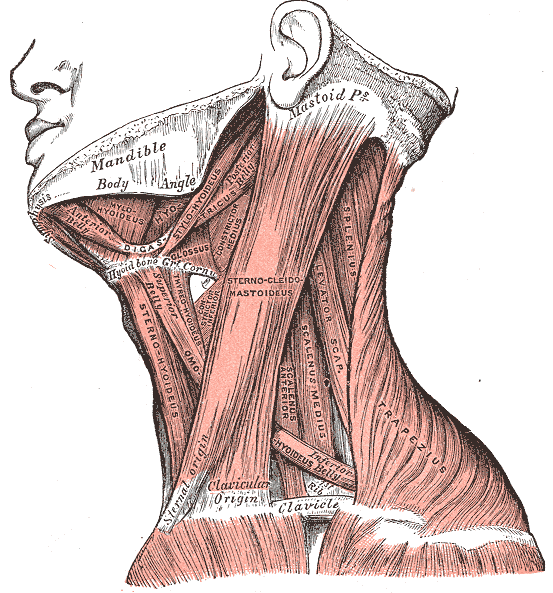 VI.  Bibliographie
Bouchet et Cuilleret
Netter
Iconographie personnelle
Anat P2 - Institut Sup Ostéo Paris
85